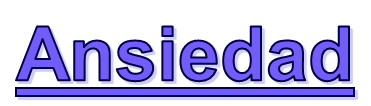 Anímicos
DISTRESS
Dimensiones de la Psicopatología
TRAUMA
DISOCIATIVOS
2020
ADICCIONES
NEURODEGENERATIVOS
STRESS
BIPOLARIDAD
PSICOSIS
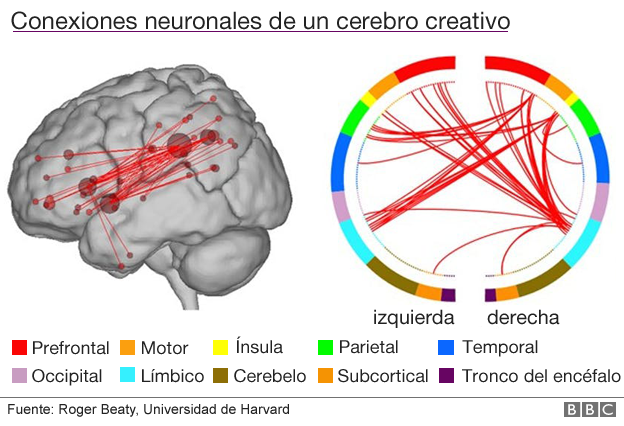 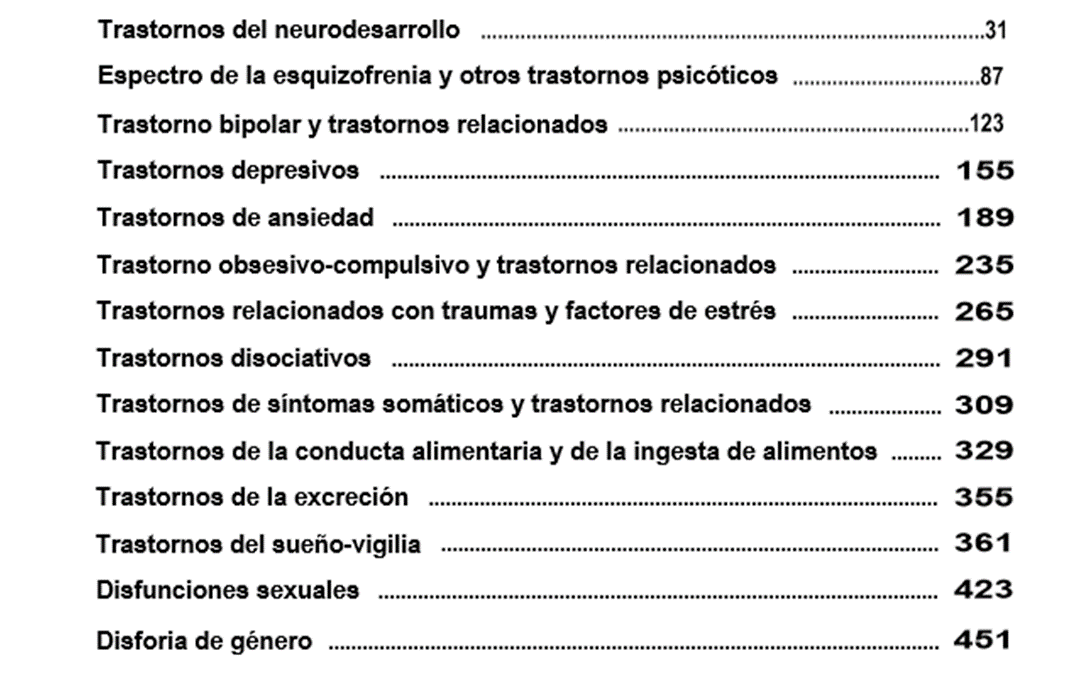 DESARROLLO
Ceguera ToM
AUTISMO
N
E
U
R
O
D
E
S
A
R
R
O
L
L
O
END
Ó
G
E
N
O
Anosognosia
PSICOSIS
DELIRIO
¿ GENÉTICO ?
BIPOLAR
Depresión
DEPRESIÓN
Amor/
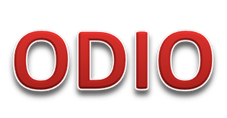 ANSIEDAD
Ansiedad
DSM 5
EXO
GENO
STRESS
DISOCIATIVO
TRAUMA
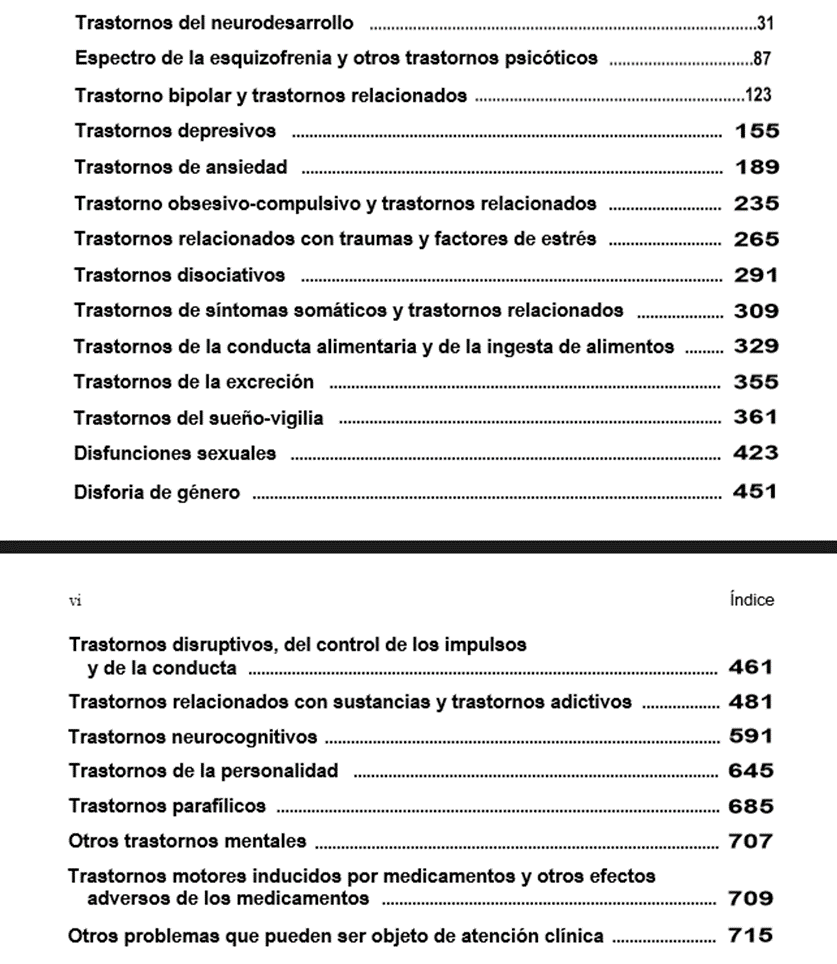 Desconexiones
ADICCION
¿ ADQUIRIDO ?
VINCULAR
PERSONALIDAD
DEGENERATIVO
DEMENCIA
Neurocognitivos
Deterioro
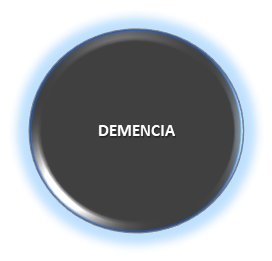 COGNICIÓN
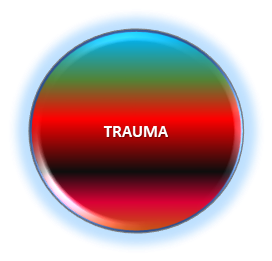 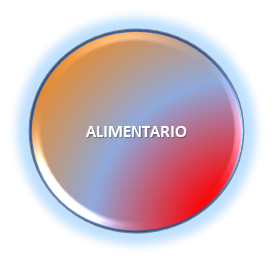 CREENCIAS/VALORES
ANSIEDAD
18%
Sentimiento
SENTIMIENTOS
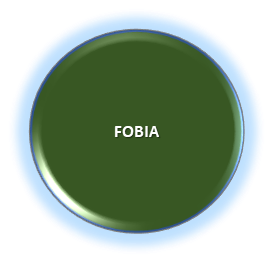 Mayor GRAVEDAD   SINTOMATICA
BORDERLINE
9%
Emoción
EMOCIONES
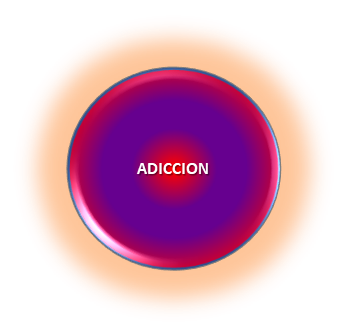 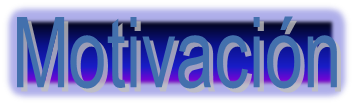 DESEOS/ANHELOS
10 al 30%
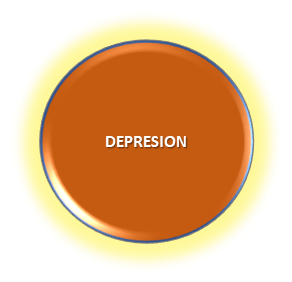 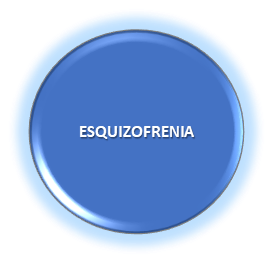 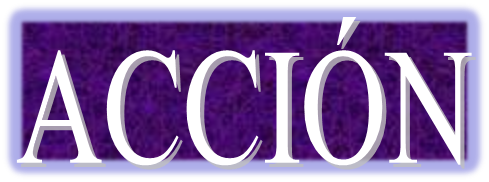 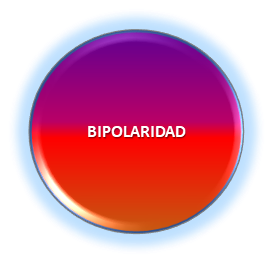 ACCIONES/PERCEPCIONES
10/15 %
1 %
FASES del NEURODESARROLLO
AUTO CONCIENCIA
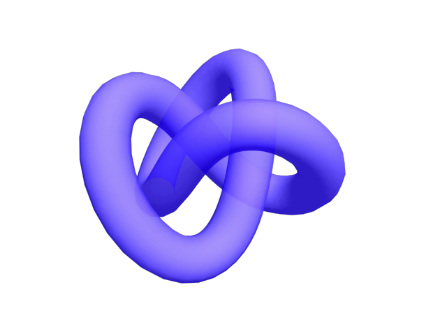 EMPATÍA
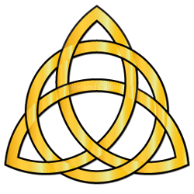 T o M
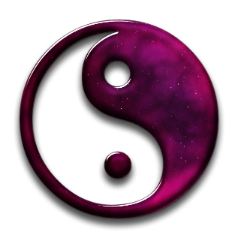 JUEGO
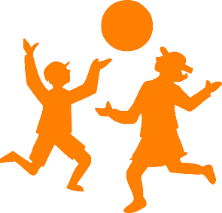 APEGO
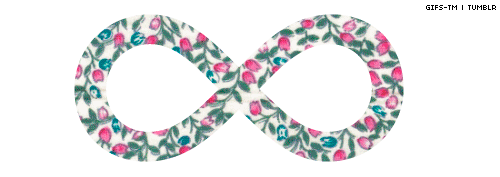 G. Brarda 2000
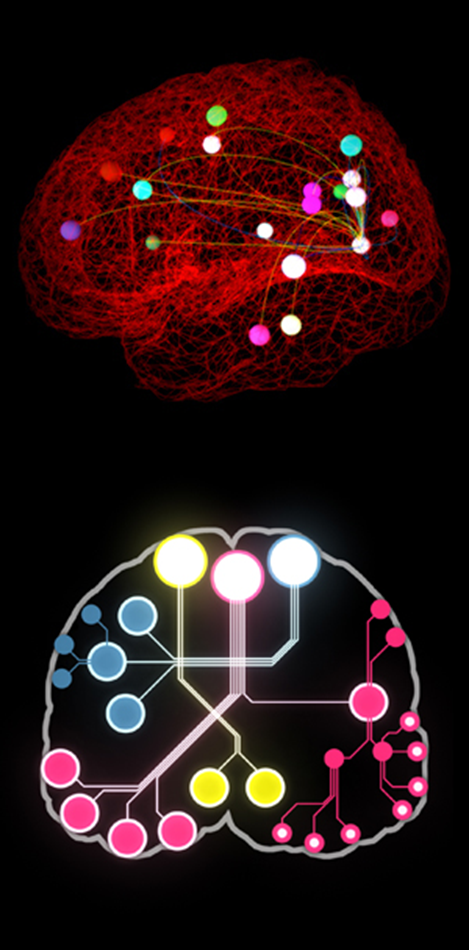 Red de Mundo Pequeño (Small World Web)
De Alta eficiencia y Bajo costo
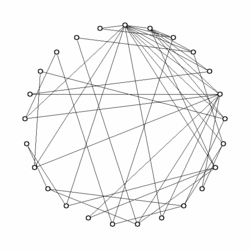 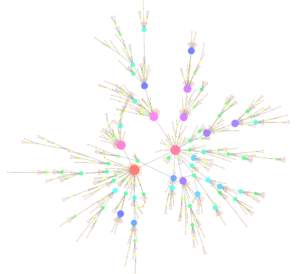 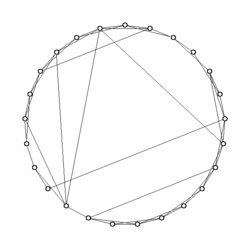 Redes Libres de Escala
Alta especialización local con alta integración regional entre áreas. 
Brinda alta eficiencia global en la transferencia de información con rápida reconfiguración transicional entre fases dinámicas.
La información se segrega (especializa)como en las percepciones visuales
O las información se integra como en las funciones ejecutivas.
Small World Model
EQUILIBRIO

ALTO GRADO DE CONECTIVIDAD

BAJA DISTANCIA ENTRE NODOS

NO TOTALMENTE REGULAR NI TOTAL ALEATORIA

FRECUENTEMENTE CAMBIANTE

EN ALTERNANCIA OSCILATORIA

REORGANIZANDOSE EN  F(x) GLOBAL
De Conectividad Coalescente
Ni hipersincronicidad
Ni hipoconectividad
Integración
Segregación
Clusters
Modularización
En engramas/cognits
En Redes de Escala Libre
Hubs
Alta densidad en cercania
Gran Distribución de Conexiones
con azar
Flexible
Rápida Adaptación
Ej: Default Mode Network (DMN)
a modo  Salience Network (SN)
Cambios de Estados Opositivos
Dinoma
X  Compensación
RESILIENCIA
Plasticidad
X  Sustitución
X  Reserva
Patología:
d)  Diasquisis
a)  Disbalance
b)  Disociación
c)  Desconexión
Psicopatología
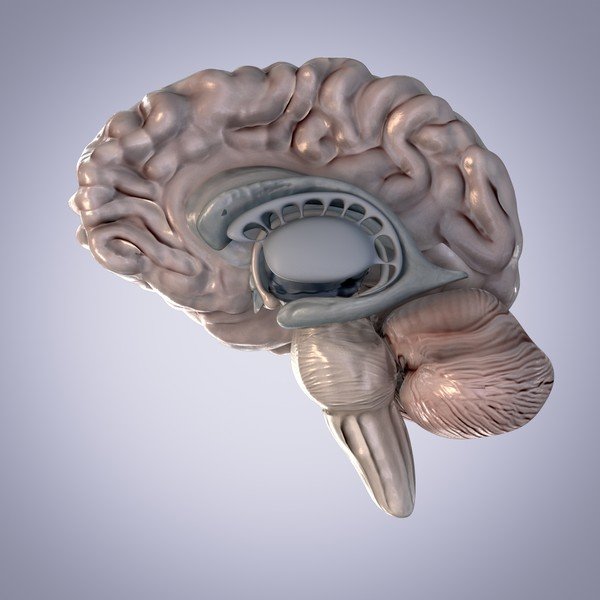 Toda psicopatología involucra alguna disfunción en las redes de conectividad intrínsecas. La disfunción, ya sea por una falta o bien por inputs inadecuados, pueden compensarse por cambios, compensación o sustitución en otras redes.
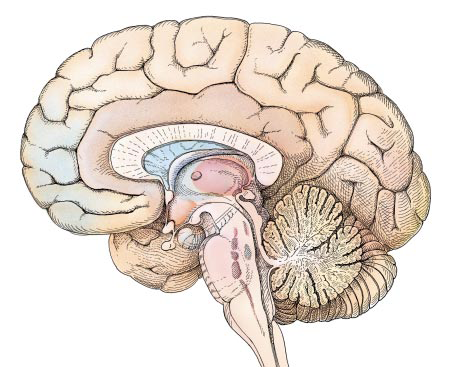 Disolución
Integración
A. Luria
Síntomas por Déficit
Síntomas por Desinhibición
Disociación/Split
M.Gazzaniga
J. H. Jackson
Release
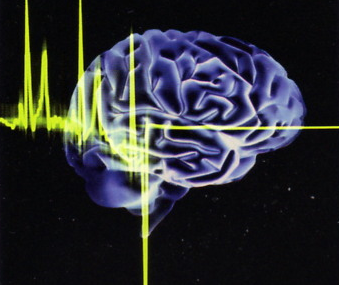 Signo                    Sintomatología
Psicosis
Borderline
Demencia
Psicología
Psiquiatría
Neurología
Interpersonal
Productiva
Deficitaria
Sentimentalmente
COGNITIVAMENTE
Emociónalmente
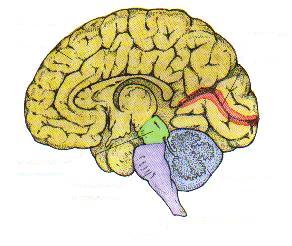 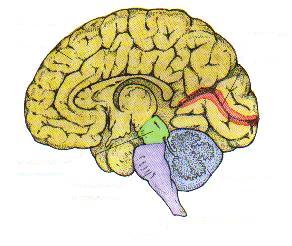 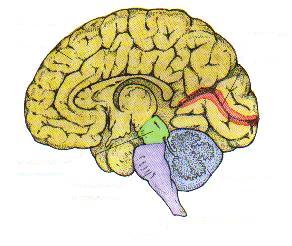 b)  Disociación
c)  Desconexión
a)  Disbalance
Descoordinadas
Disociadas
Desconectadas
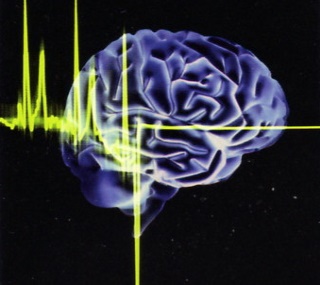 Patología y Recursos Terapéuticos
Las sinápsis de los sistemas diferenciados del SNC se modifican con la experiencia.
    1.   Al  Desintegrarse  , se   Rehabilitan      con compensación funcional y farmacoterapia.
    2.   Al  Disociarse       , se   Modulan          psicofarmacológicamente y con psicoterapia.
    3.   Al  Descordinarse , se   Coherentizan   con apego reflexivo y nuevas T de D.
Psicoterapia
Psiquiatría
Neurología
Interpersonal
Productiva
Deficitaria
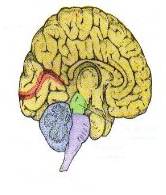 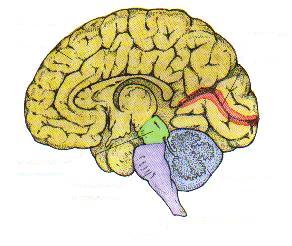 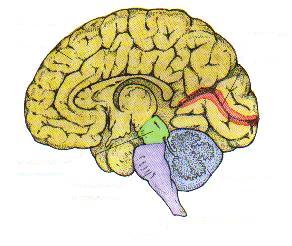 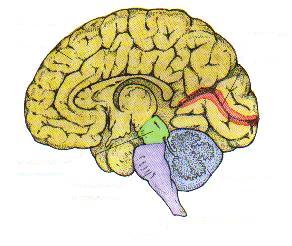 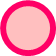 Coherentización
Modulación
Rehabilitación
Narrativamente
Emociónalmente
COGNITIVAmente
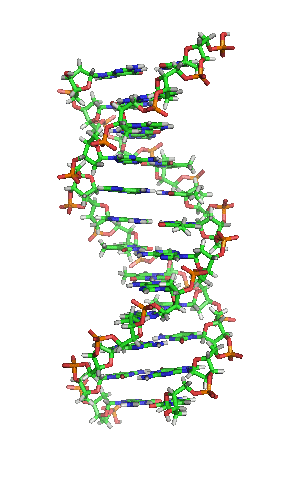 Susceptibilidad 
genética
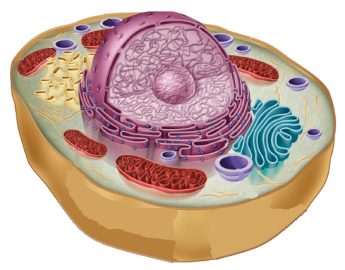 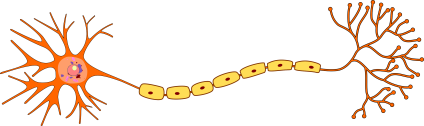 Predisposición
Embriogenesis
 Neo neurogénesis, migración neuronal y sinaptogénesis
Vulnerabilidad
Biológica
FENOTIPO VULNERABLE
HIPERACTIVIDAD DEL EJE HHA 
HIPERACTIVIDAD DEL SISTEMA NE 
AFECTACION DE LA NEUROGENESIS (HipoCampo)
Eventos Adversos Stresantes Tempranos
Stress !!
Personalidad
Experiencias infantiles adversas
Apego inseguro o desorganizado
Precipitación
Eventos de Vida
Adversidad Psicosocial
Stress !!
TRAUMAS
 EVENTOS ADVERSOS EN EDAD ADULTA
Crisis
Ansiedad
Depresión
Stress !!
Adicción
Psicosis
Endo
fenotipos
Y 
Estilos - Modos
Personales
Tratamiento
Y
Compliance
Sesgos explicativos externalizadores
Creencias metacognitivos disfuncion.
•    Escasa ToM y baja reflexion 
Desregulacion emocional 
•    Baja autoestima
Auto-estigmatizacion
Perpetuación
Déficit 
 Biológicos 
 Persistentes
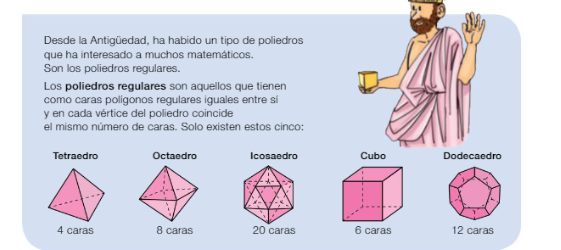 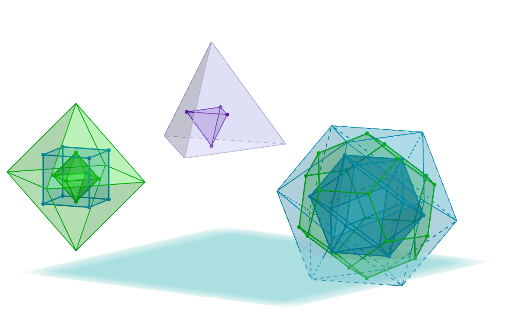 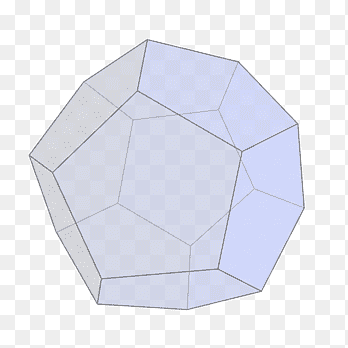 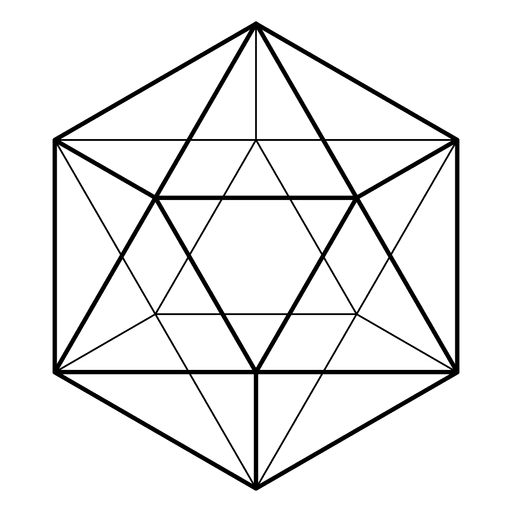 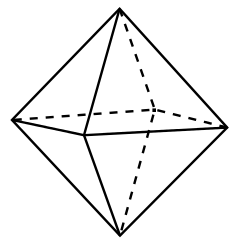 En el caso particular de los 
sólidos platónicos tomamos
el punto central de cada cara 
(el circuncentro) para formar 
el poliedro dual y así 
Obtendremos otro 
sólido platónico. 
Se intercambian las caras y 
los vértices y ambos poliedros tienen el mismo número de aristas. El cubo y el octaedro 
son poliedros duales.
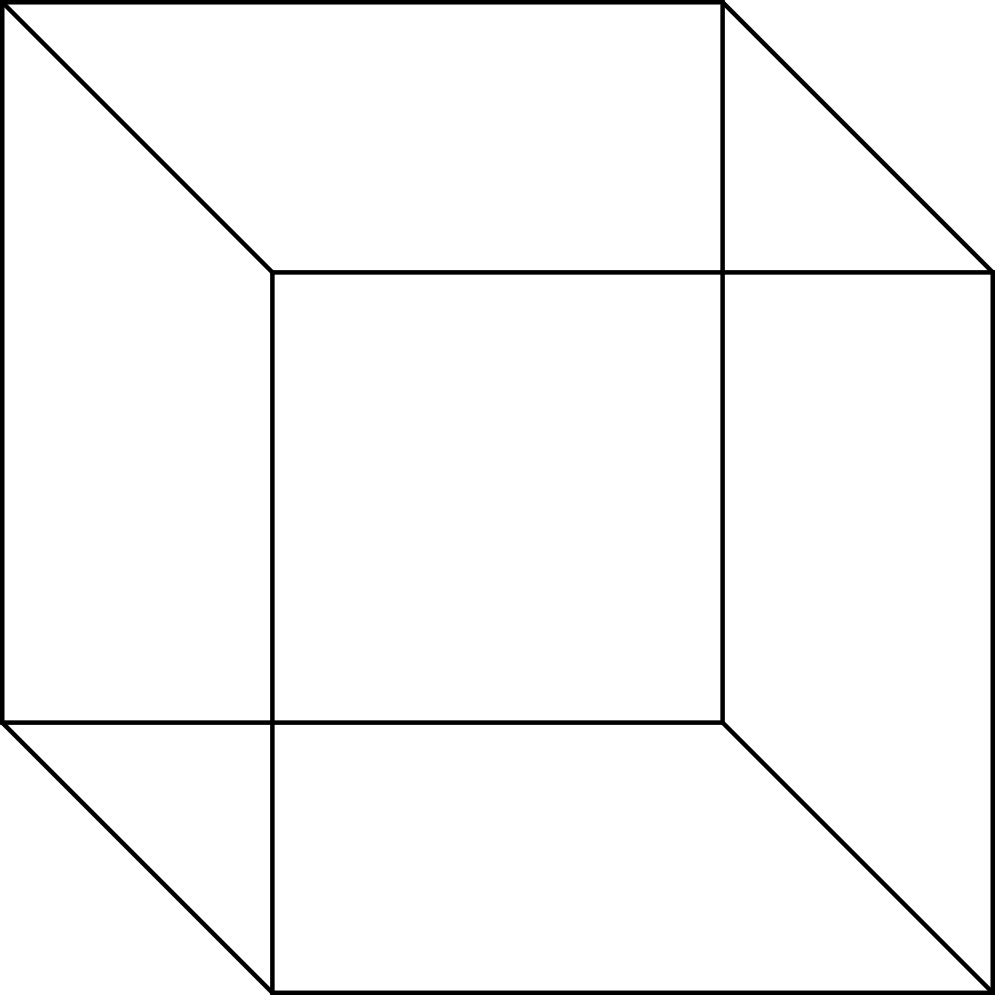 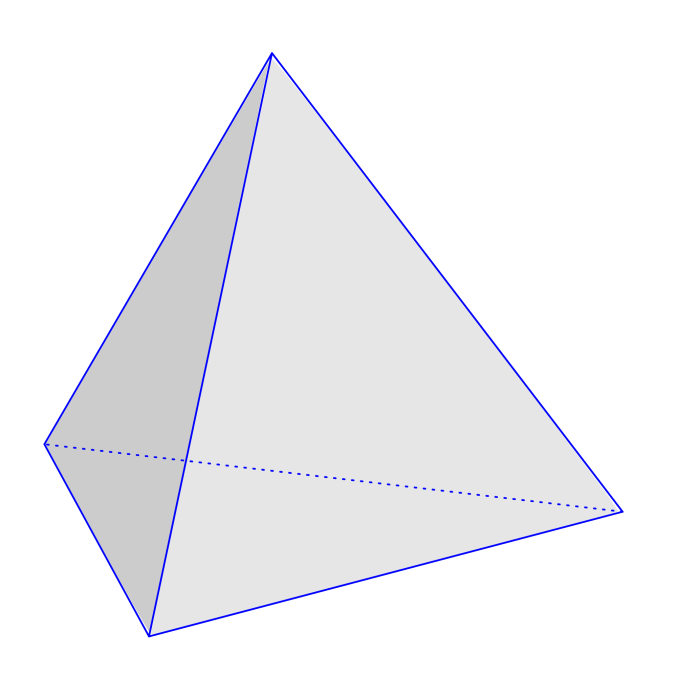 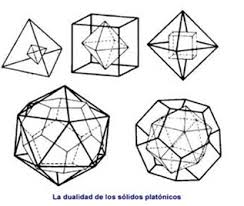 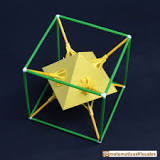 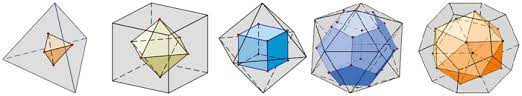 COGNICIÓN
CREENCIAS/VALORES
Sentimiento
SENTIMIENTOS
GRAVEDAD   SINTOMATICA
Emoción
EMOCIONES
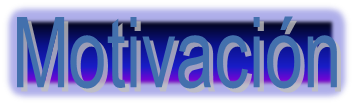 DESEOS/ANHELOS
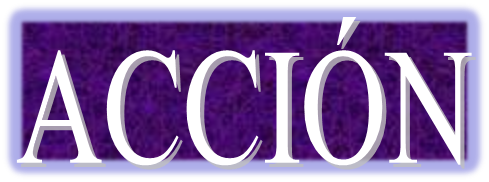 ACIONES/CONDUCTAS
COGNICIÓN
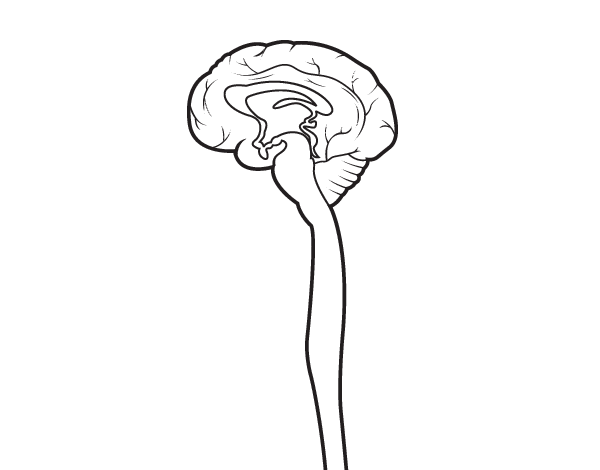 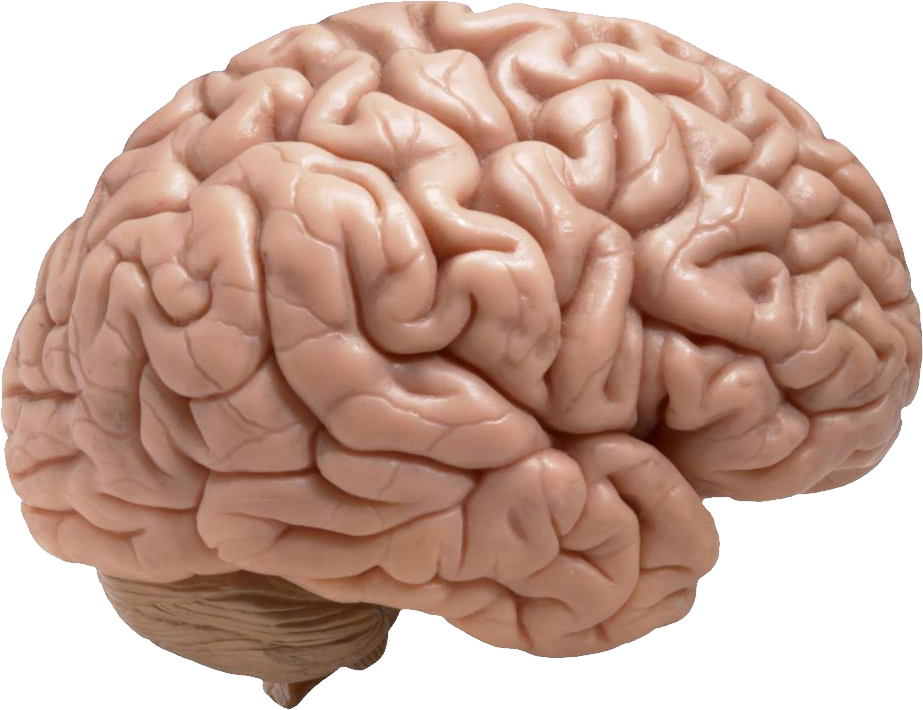 Sentimiento
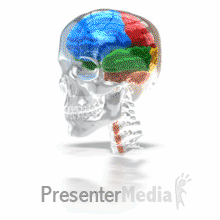 Emoción
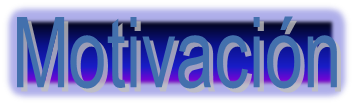 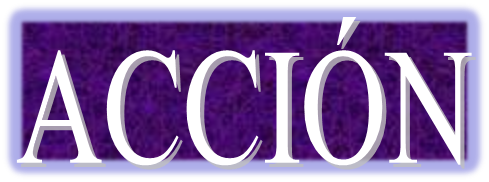 Alegría
Los Ejes Primarios
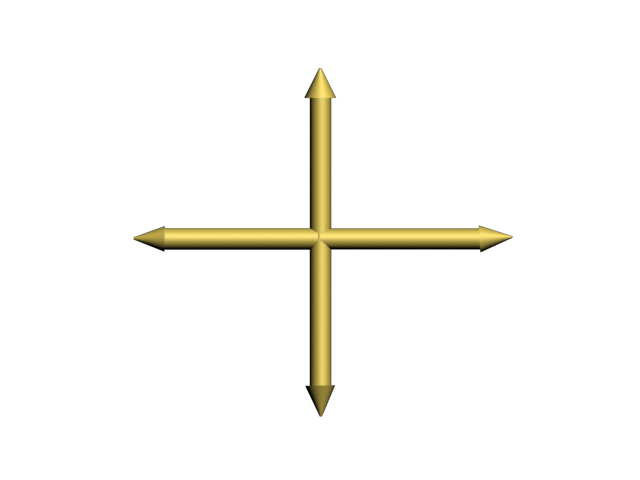 ENCUENTRO
Respuesta ante la seguridad,  que promueve conductas de cuidado, contacto  y confianza.
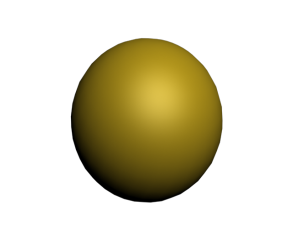 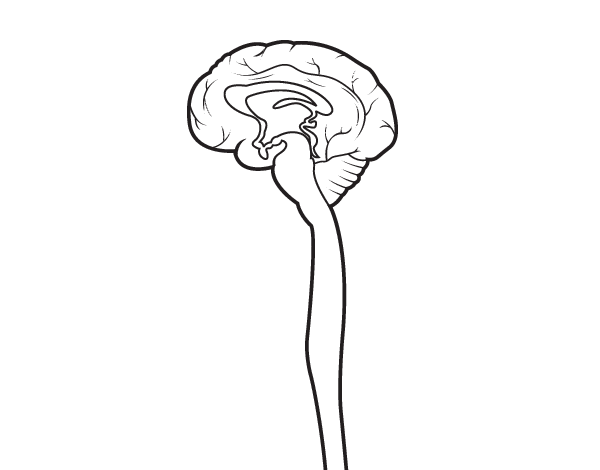 Eje  HEDÓNICO
de PROTECCIÓN
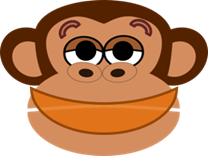 Hipotálamo
Bulbo
APEGO
Eje  AGONICO
   de DEFENSA
RISA
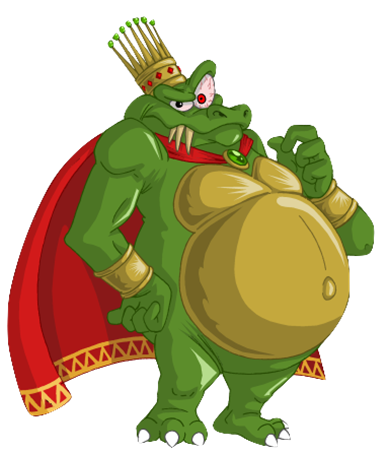 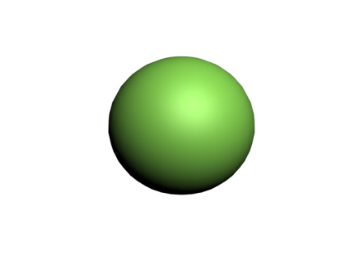 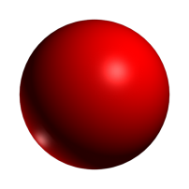 Amenaza
Amenaza
LUCHA
HUIDA
STRESS
Reacción ante la amenaza,  que promueve conductas de resguardo ante los peligros .
Reacción ante el obstáculo 
que promueve conductas de
prevalencia o de afrontamiento.
LLANTO
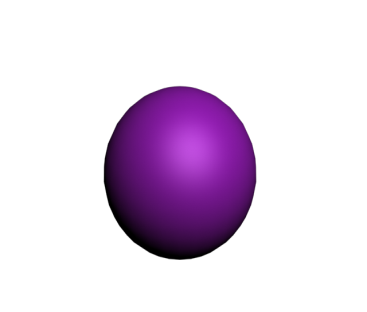 ATAQUE
ESCAPE
Respuesta ante la inseguridad,  que promueve conductas de resguardo, lejanía  y desconfianza.
PÉRDIDA
Tristeza
PESIMISMO
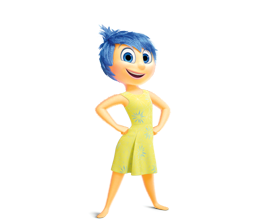 Las Emociones Primarias del Apego
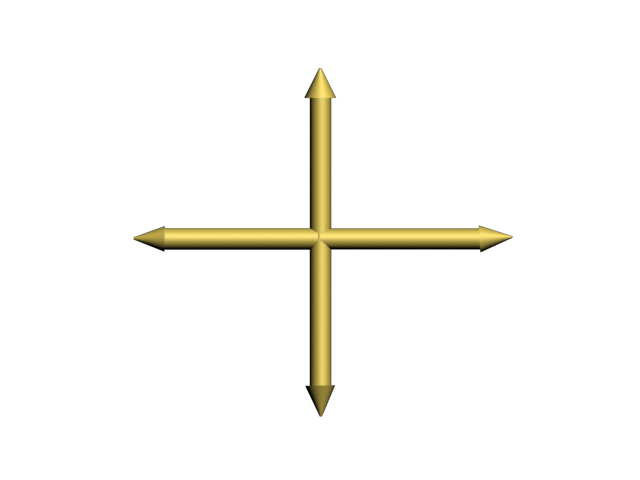 Reacción emocional ante la satisfacción 
del encuentro que promueve conductas 
de satisfacción, confort  y bienestar.
Encuentro
A) Alfabetización Emocional
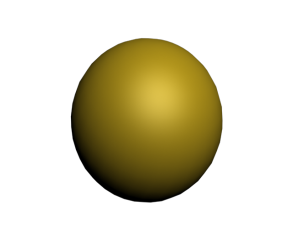 Contacto
Conexión
Expansión
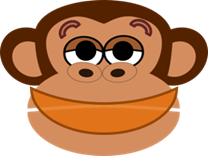 Alegría
Vigor
Tensión
Excitación
RISA
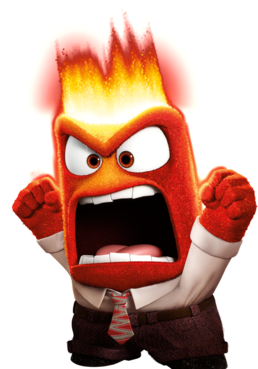 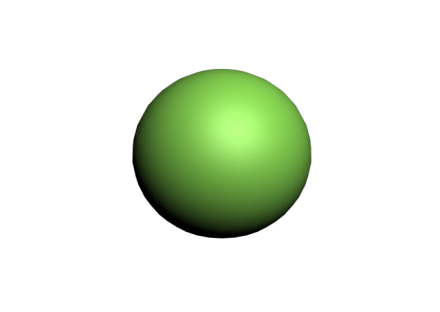 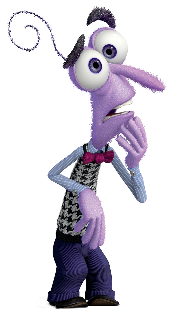 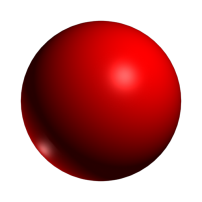 Amenaza
Obstáculo
MIEDO
IRA
Alerta
Atención
Evitación
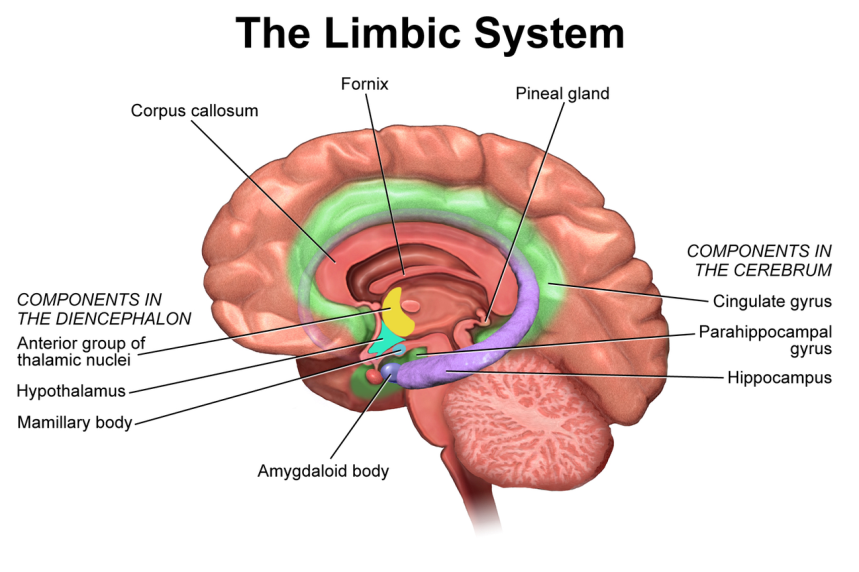 Apatía
Anergia
Retracción
LlANTO
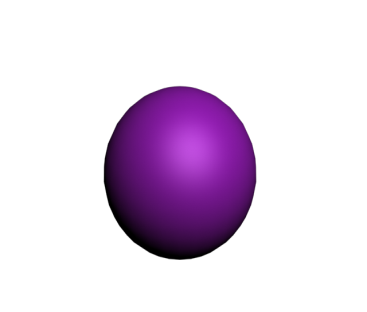 Tristeza
A) 1 era Integración:   Acción-Emoción
ATAQUE
ESCAPE
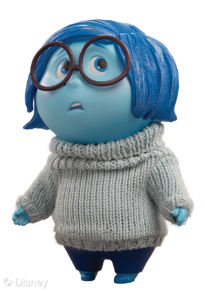 Pérdida
Reacción emocional ante la pérdida de vinculo 
de apego que promueve conductas de amparo.
PESIMISMO
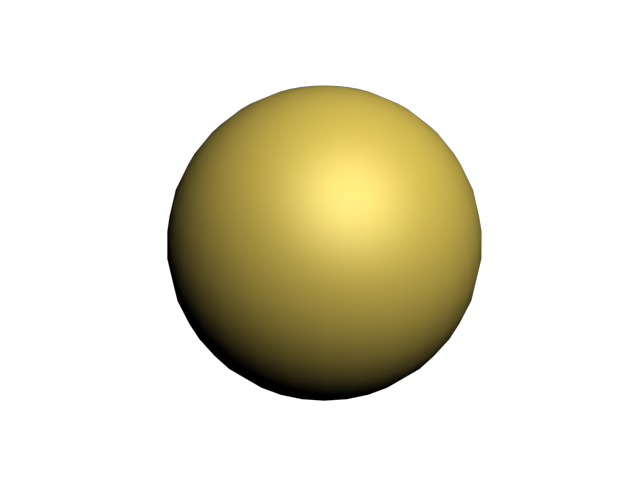 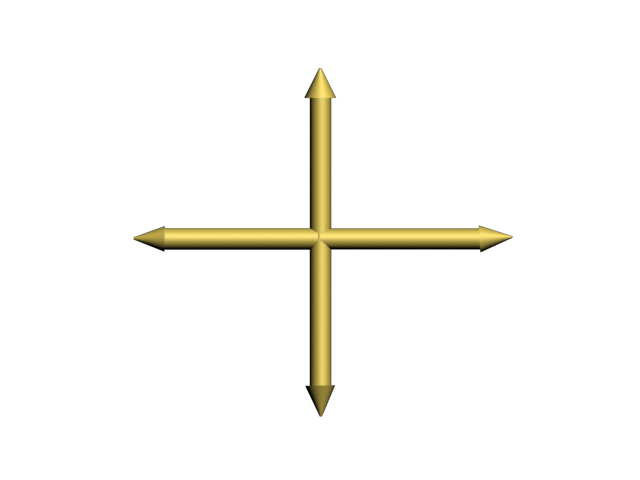 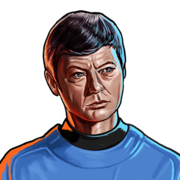 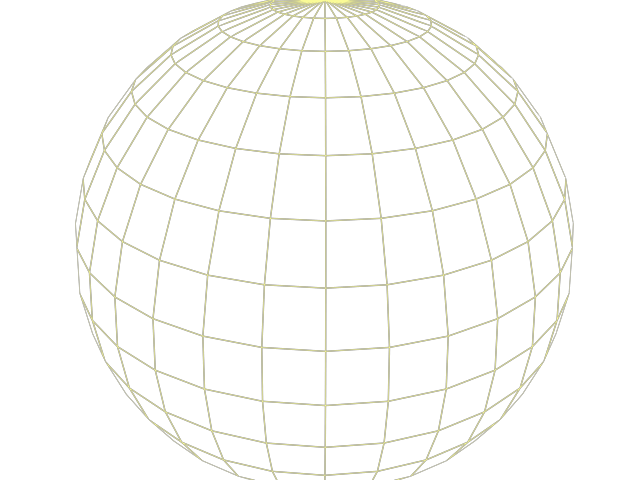 a) Alfabetización Emocional
b) Alfabetización 
Sentimental
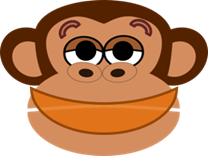 Júbilo
Encuentro
Ansia de
Felicidad
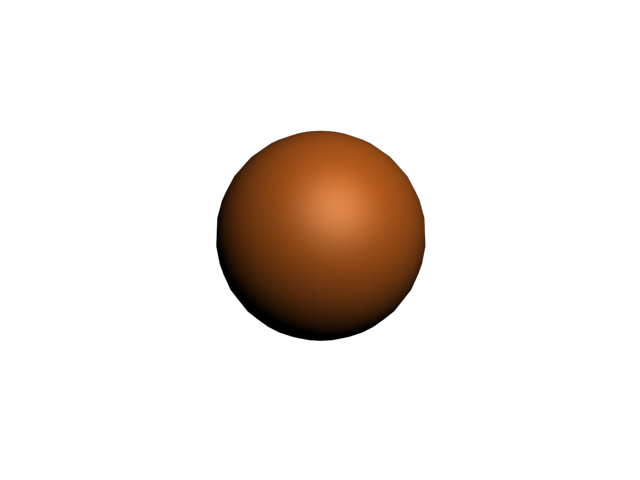 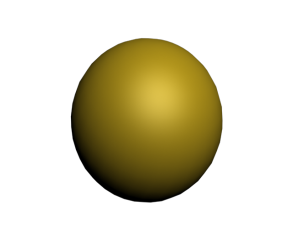 COGNICIÓN
Alegría
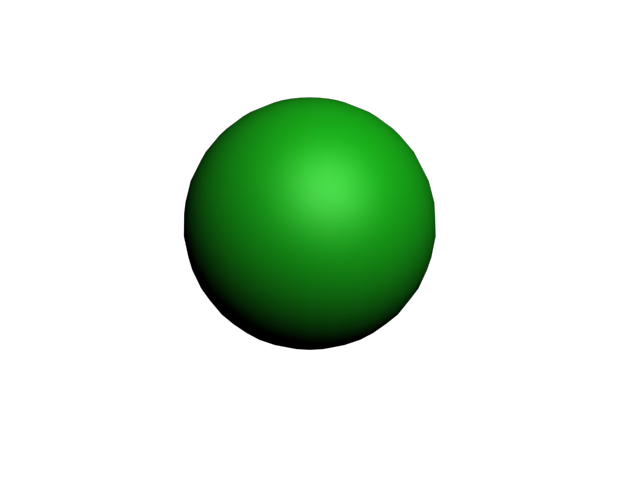 RISA
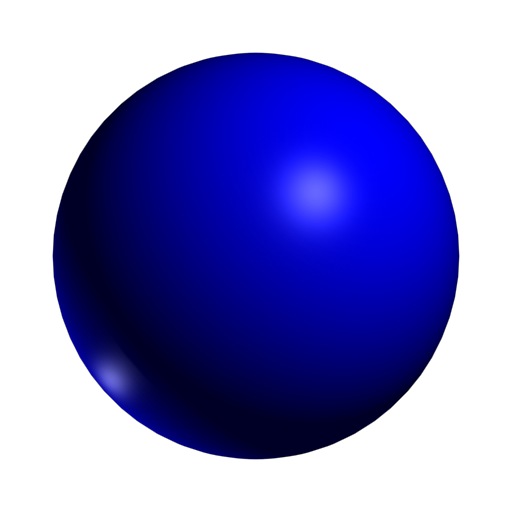 Calma
    Alivio
Relajación
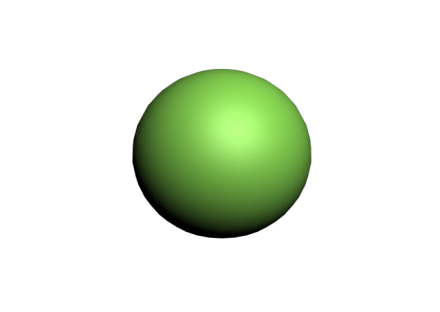 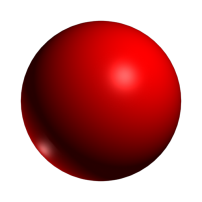 Amenaza
Rencor
Obstáculo
Preocupación
MIEDO
IRA
FRUSTRACIÓN
ANSIEDAD
A) 1 era Integración:   Acción-Emoción
LlANTO
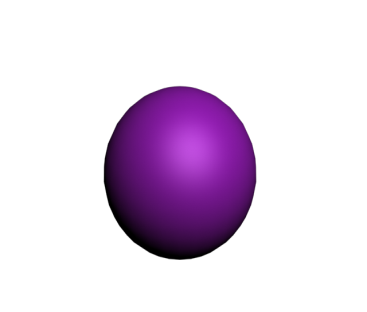 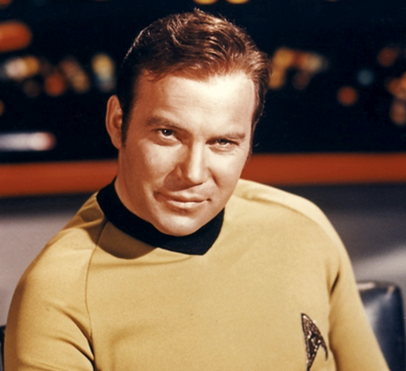 B) 2 da Integración: Emoción-Sentimiento
Tristeza
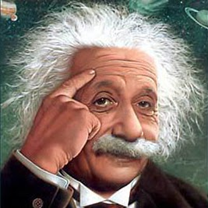 Ruminación
ATAQUE
ESCAPE
c) Alfabetización 
Cognitiva
Pérdida
C) 3 era Integración: Sentimiento-Creencia
ANGUSTIA
PESIMISMO
El ciclo de la Vida
Espacio de Fases
Variabilidad
Homeostasis
Entropia
Pérdida de flexibilidad
Estabilización
Homeorhesis
con Fluctuaciones
CREODO
Resiliencia
Decaimiento
sin  fluctuaciones
CAMBIO
ORDEN
Efecto Halo
“Estelas & Rastros”
Acumulación de restricciones
Crecimiento
Nacimiento
AUTOGÉNESIS
Pérdida de coherencia, orden , identidad  y dispersión de elementos
DISOLUCIÓN
Tiempo
Preservación Ying
Expansión Yang
MORFOSTASIS
MORFOGÉNESIS
ESCLEROSIS
Desintegración
Susceptibilidad 
genética
Predisposición
Embriogenesis
 Neurogénesis, migración neuronal y sinaptogénesis
Vulnerabilidad
Biológica
FENOTIPO VULNERABLE
HIPERACTIVIDAD DEL EJE HHA 
HIPERACTIVIDAD DEL SISTEMA NE 
AFECTACION DE LA NEUROGENESIS (HipoCampo)
Eventos Adversos Stresantes Tempranos
Stress !!
Personalidad
Experiencias infantiles adversas
Apego inseguro o desorganizado
Precipitación
Eventos de Vida
Adversidad Psicosocial
Stress !!
TRAUMAS
 EVENTOS ADVERSOS EN EDAD ADULTA
Crisis
Ansiedad
Depresión
Stress !!
Adicción
Psicosis
Tratamiento
Y
Compliance
Endo
fenotipos
Y 
Estilos
Personales
Perpetuación
Sesgos explicativos externalizadores
Creencias metacognit. disfuncionales 
•     Escasa ToM
•    Baja autoestima
Autoestigmatizacion
Déficit 
 Biológicos 
 Persistentes
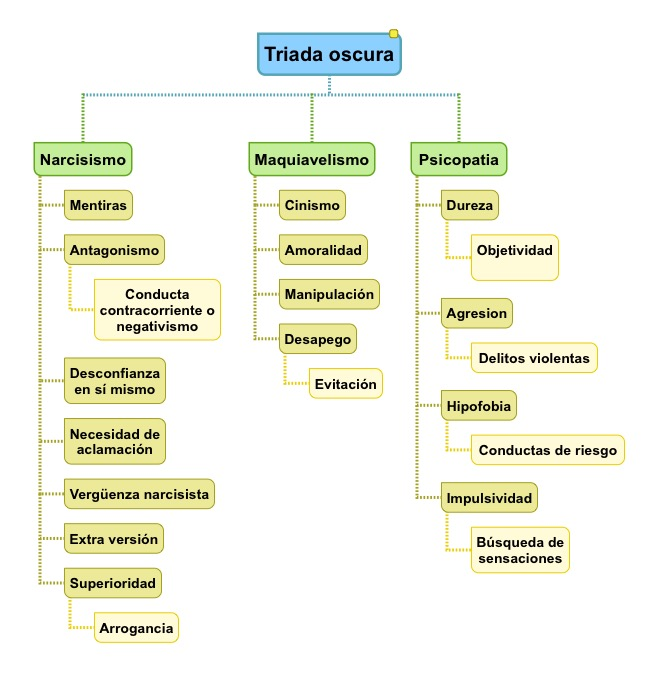 NEURODESARROLLO
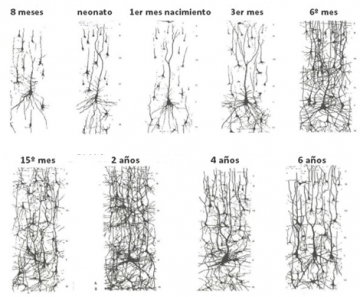 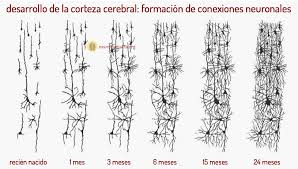 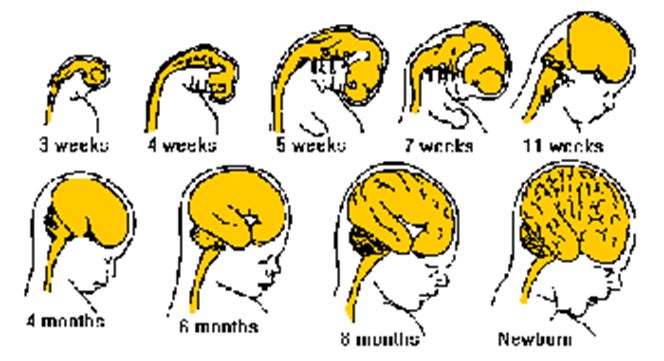 Apoptosis
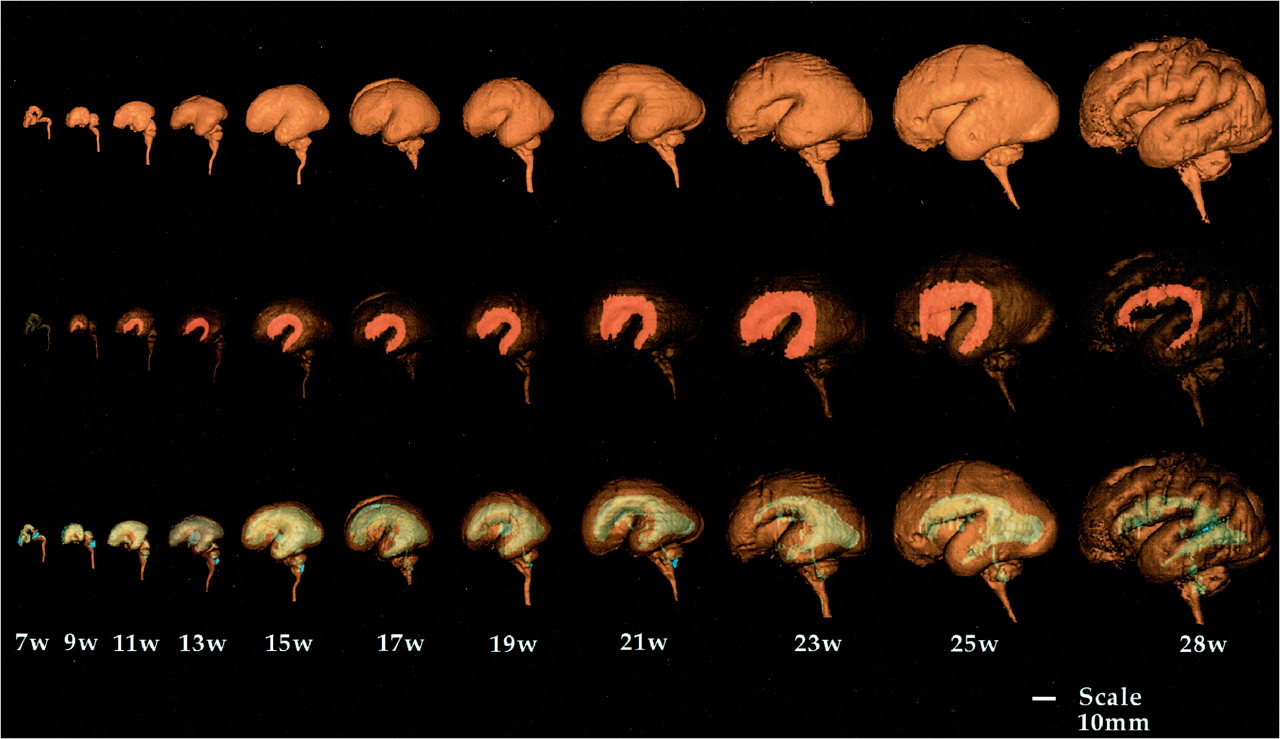 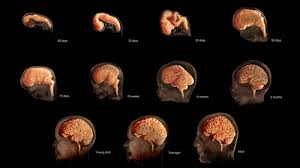 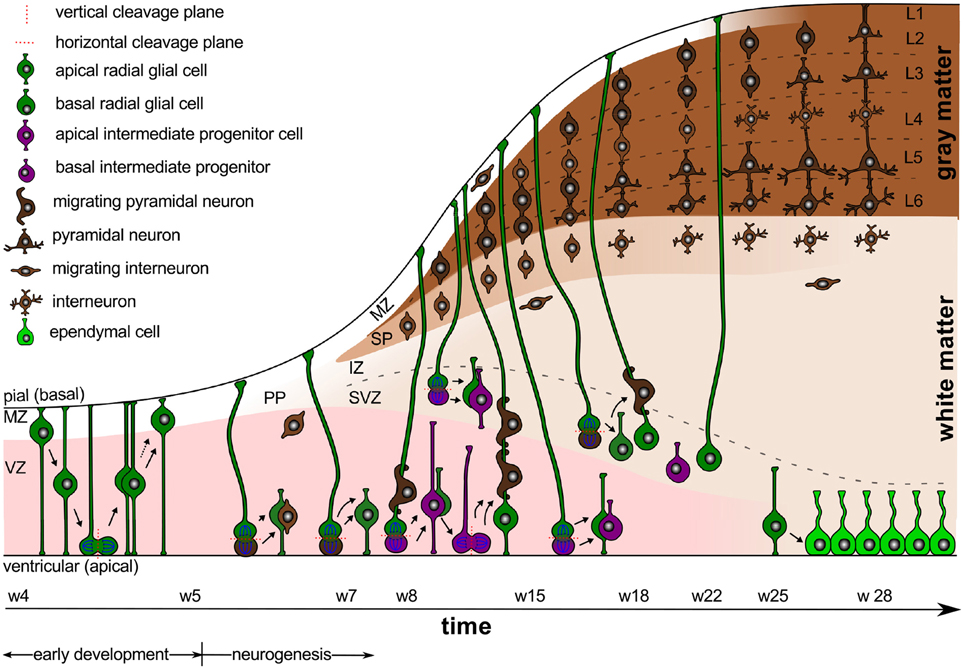 PLACER
S
P.A.G.
HIPO
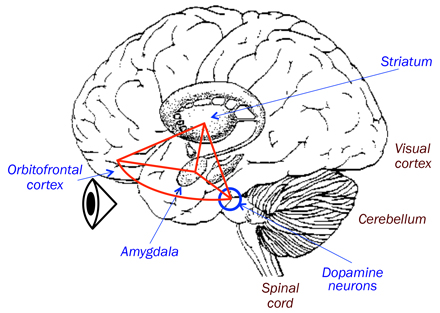 A.T.V.
DOLOR
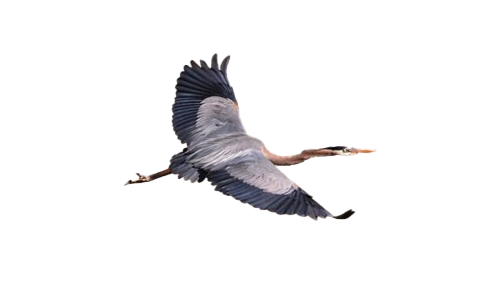 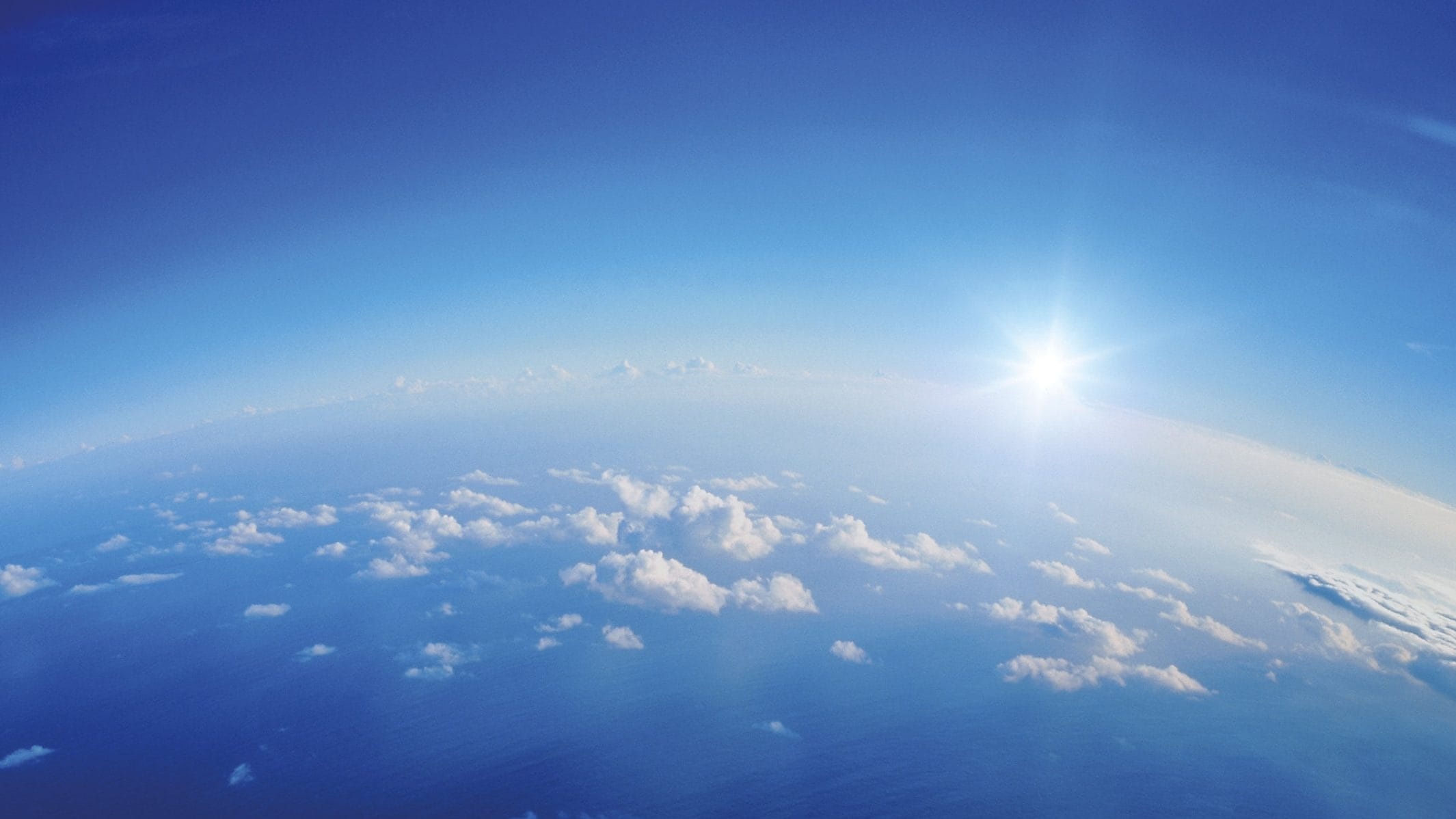 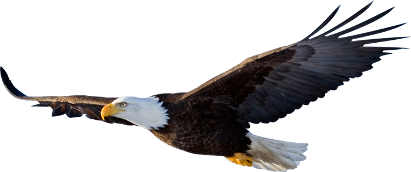 Emoción
Motivación
Placer
Dolor
Evolución Biológica
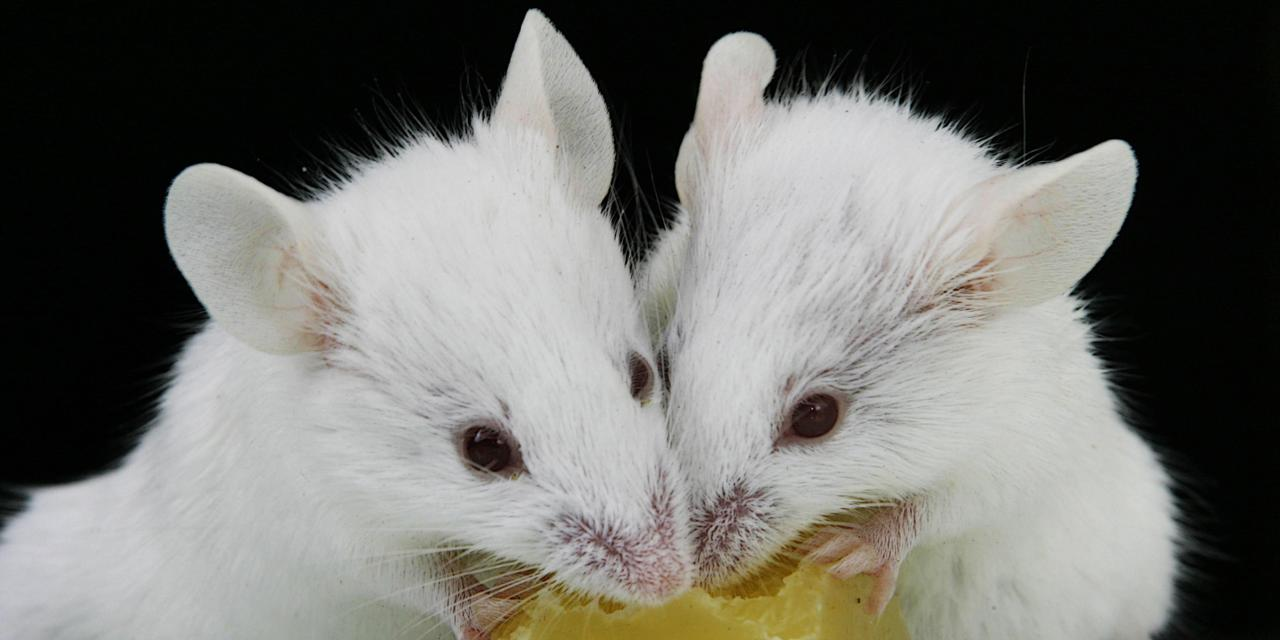 Aprender es incorporar cambios del entorno
APRENDIZAJE
ACUMULATIVO
3er orden
Acoplamiento
Intra-específico

Red Social
(Aprendizaje)
4to orden
        Dominio 
        Lingüístico

 Auto-conciencia
        (Cultura)
2do orden
   Acoplamiento

	Estructural



    S.N.C.

(Multicelular)
1er orden
 	Unidad 

   Autopoiética


    Célula

(Eucarionte)
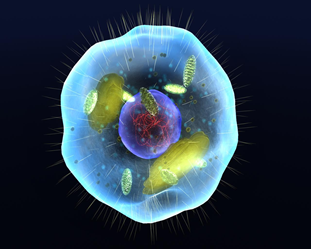 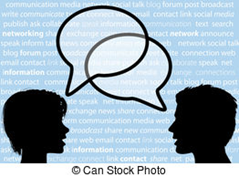 APRENDIZAJE DE
RELACIONES NUEVAS
PATRON CONECTIVO
CORRELACION TEMPORAL
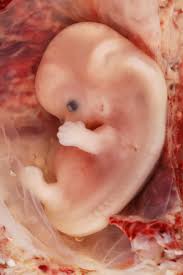 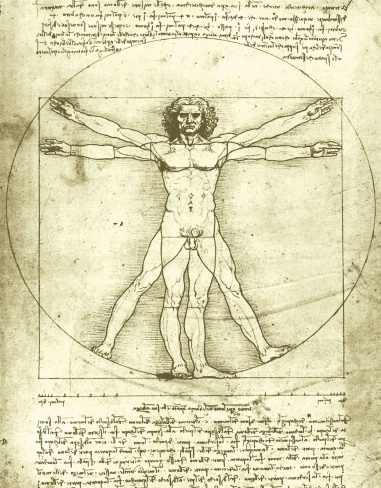 REACTIVIDAD
COMPARATIVA
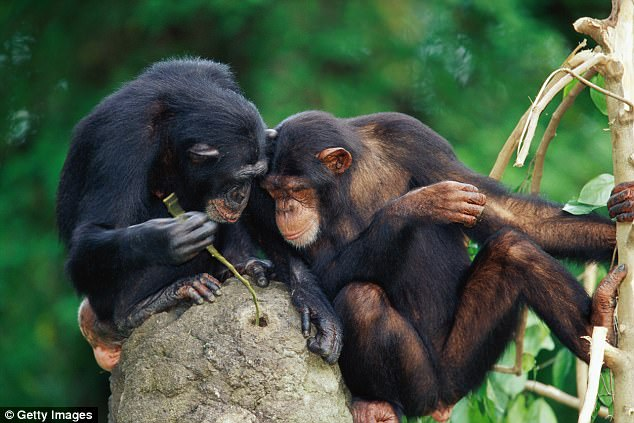 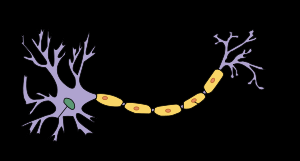 CONOCIMIENTO
      ACUMULADO
APRENDIZAJE
DESARROLLO
RESPUESTA
ACCION
REACCION
EMOCION
COGNICION
Emoción
Son estados corporales objetivos biológicos y multidimensionales:
Fisiológicos   (arousal)      
Psicológicos  (experimentación)
Expresivos    (actitud corporal)


   Disposición corporal para la acción interpersonal  

         Estado de preparación que selecciona respuestas apropiadas     	                         
         a exigencias situacionales, contextuales y sociales concretas. 	 
            Genera Funciónes de Estado Centrales
Activación funcional objetivable
Disposición corporal de interacción intraespecífica mamífera
Son un tipo particular de Sensaciones Valorativas
[Speaker Notes: Registro perceptual del estado corporal interno     Sistema de coordinacion de cambios]
La  Motivación
Def: 
   Función que activa la conducta energizándola, organizándola y dándole direcciónalidad hacia la consecución de metas a fin de  minimizar el dolor y maximizar el placer.
Toda conducta que esta dirigida a la consecución de metas 
 y objetivios,  posee  PROPOSITIVIDAD y COHESIÓN.

Proceso de activación conductual para la satisfacción de necesidades.                      F (x) que cambia eventualmente la respuesta frente a estímulos constantes. 
Ante circunstancias estables, cambia la capacidad de responder,                              gracias a la naturaleza cambiante del ½ interno .
Aspecto disposiciónal (energizador + directividad ).
Activación de búsqueda de estímulos novedosos.
Base de la conducta apetitiva  (flexible y compleja).
Con respuestas fraccionales anticipatorias de metas.
No siempre es desencadenada por una necesidad.
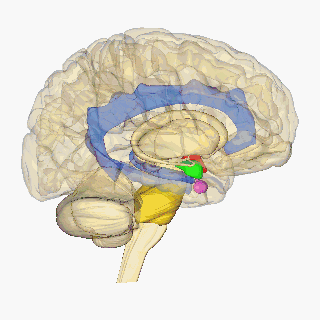 A.T.V.
PAG
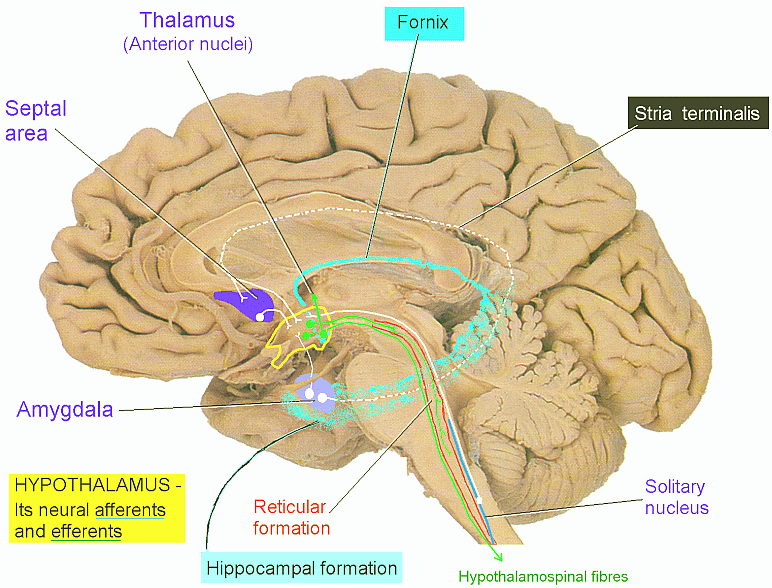 ii)  Restaura
iv)  Protege.
Septal
Amígdala
iii)  Dirige
i) Resguarda
Dimensiones:
β Endorfinas   Recept. μ 1
Placer
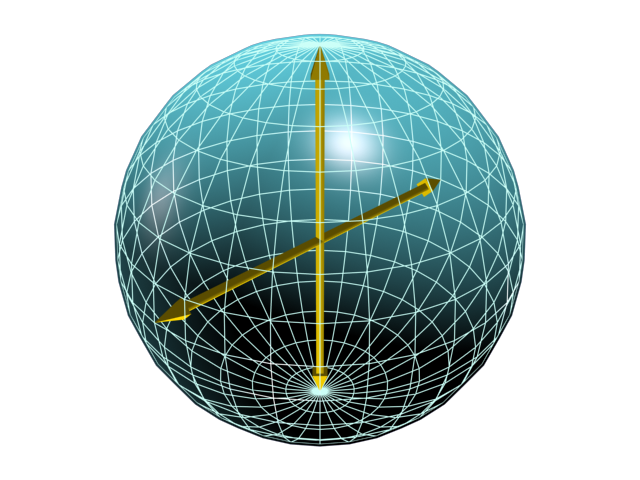 Emoción
5HT
Teoría del Campo Unificado
DA
Motivación
Dolor
Opioides 
 δ1, δ2  y κ1, κ2, κ3
Brarda, 2006
Amígdala
Septal
A.T.V.
PAG
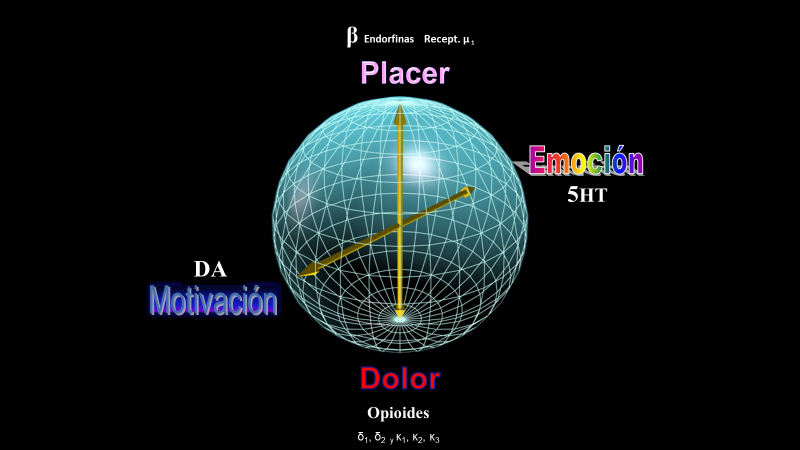 El Campo Vital Unificado
Nos mantenemos vivos en el universo biológico                  
   acorde a 4 principios fundamentales: 


El principio Nociceptivo   ( el Dolor) 

El principio Hedónico       (el Placer)

El principio Motivacional (el Deseo)

El principio Emocional      (el Miedo)

Estos Ppios.  establecen  4  NIVELES  fundamentales  del  f(X)  PSíQUICO
i) Resguarda
Opioides δ1, δ2 y κ1, κ2, κ3
ii)  Restaura
β Endorfinas   Recept. μ 1
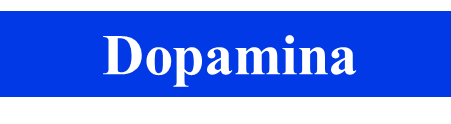 iii)  Dirige
iv)  Protege.
Serotonina
Brarda, 2006
ANÁLISIS DE LA CONDUCTA
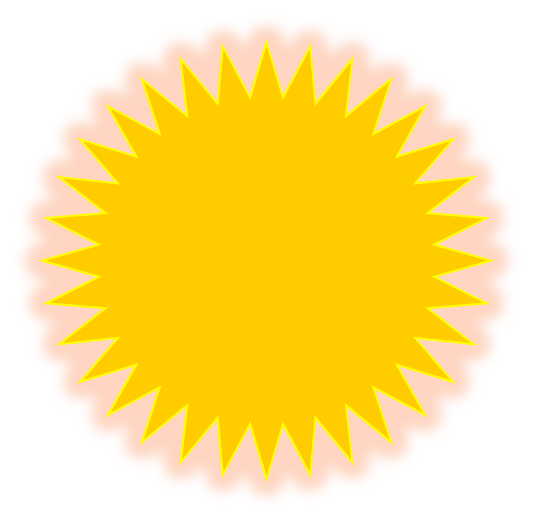 Es Organizada 
      como 
EXPERIENCIA
CAMBIO
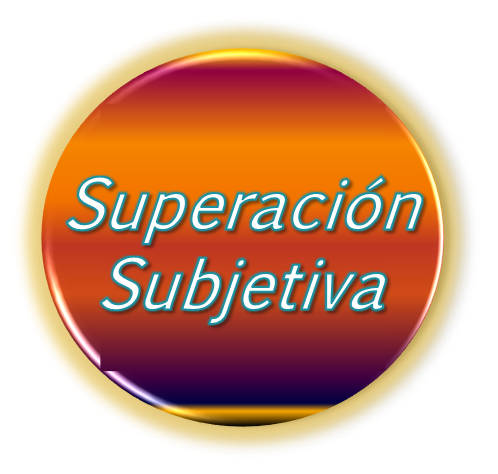 Resiliencia
VARIACIONES 
DEL MEDIO
ORGANIZACIÓN     
        DE LA
  EXPERIENCIA
  INTENCIONAL
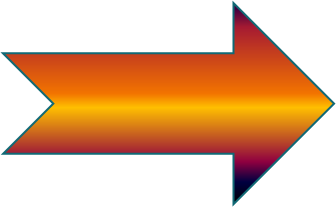 Reconocimiento
de
Identidad
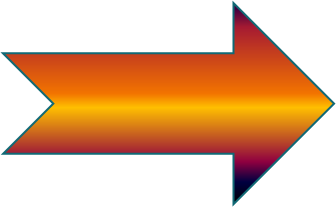 CRISIS
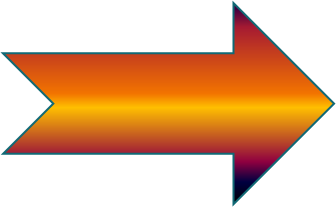 Asignación 
de SDOS y
atribuciones
Adecuación a contingencias cambiantes
Variabilidades del contexto
Organización 
Personal
Sujeto
FASES del NEURODESARROLLO
AUTO CONCIENCIA
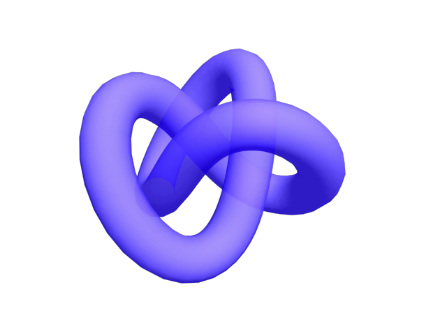 EMPATÍA
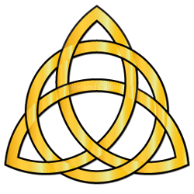 T o M
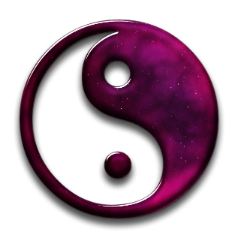 JUEGO
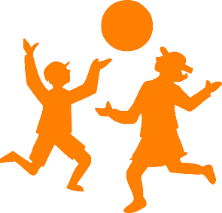 APEGO
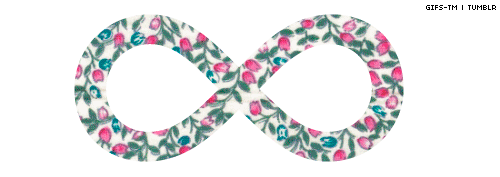 G. Brarda 2000
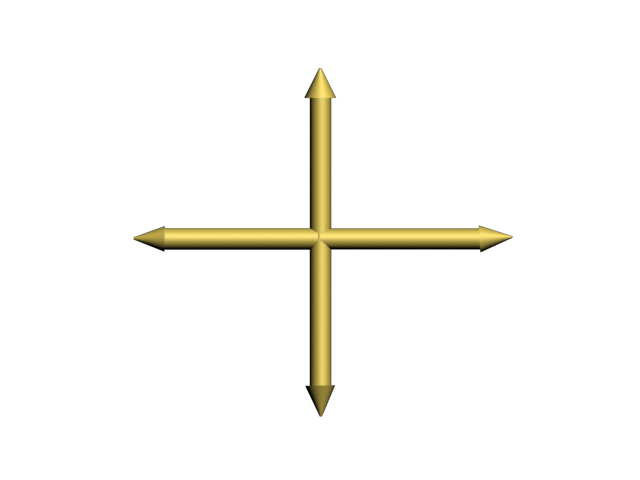 COGNICIÓN
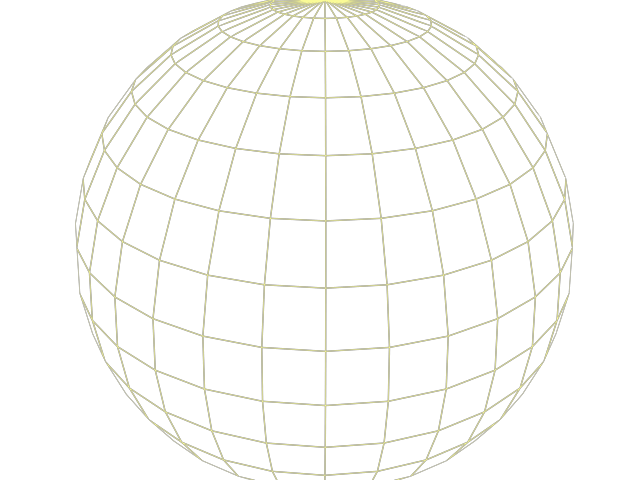 Motivación
Emoción
CONDUCTA:
AROUSAL
ACCIÓN
Teoría del Campo Unificado
T.C.U:
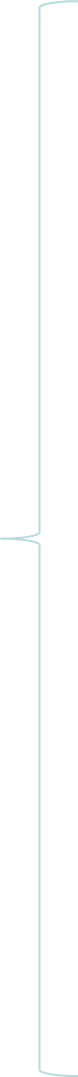 β Endorfinas   Recept. μ 1
Placer
Restauran: Placer/Hedónico
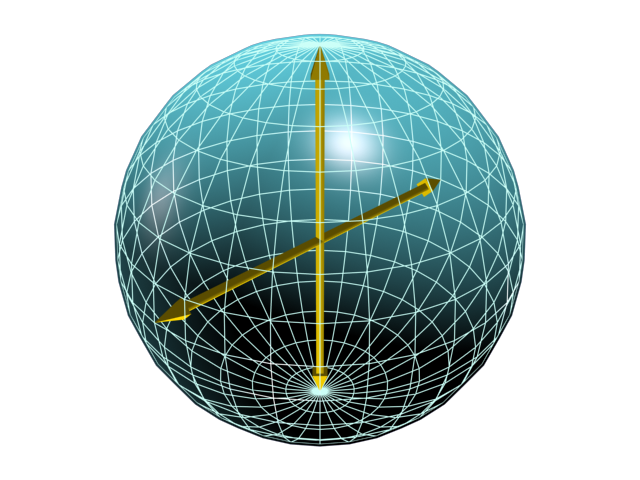 Emoción
5HT
CONDUCTA:
Valoración: Valencias
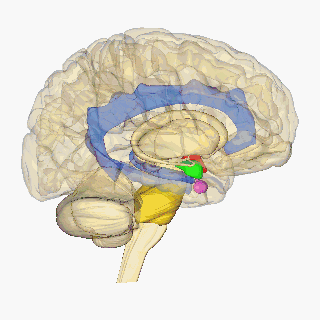 DA
Motivación
Orientación: El Deseo/Búsqueda
Dolor
Opioides 
 δ1, δ2  y κ1, κ2, κ3
Homeostasis: Dolor/ Placer
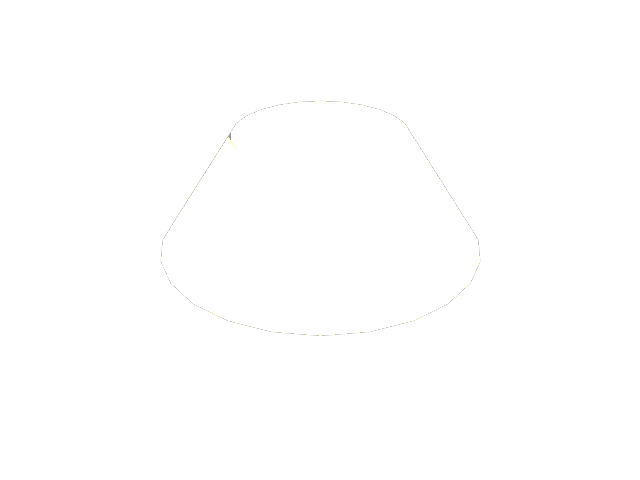 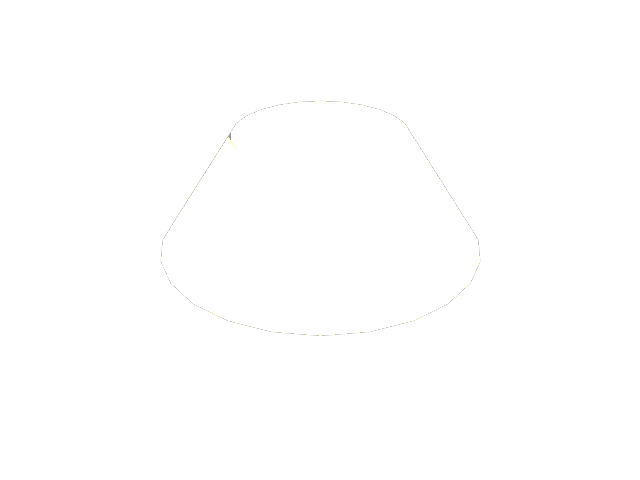 Cortex
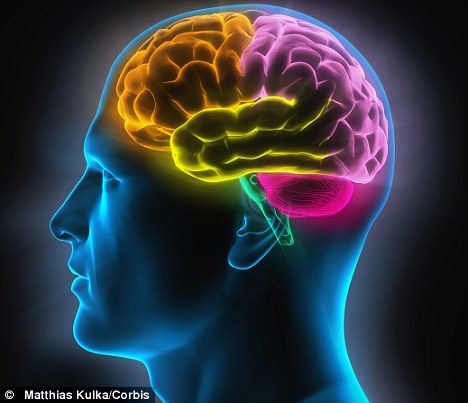 Cognición
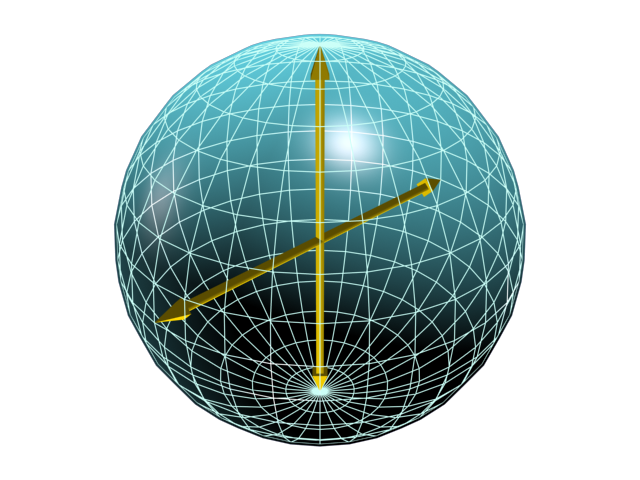 Emoción
VALENCIA
Mescencefálo
Motivación
ANTICIPACIÓN
Arousal
ACTIVACIÓN
Tronco
COGNICIÓN
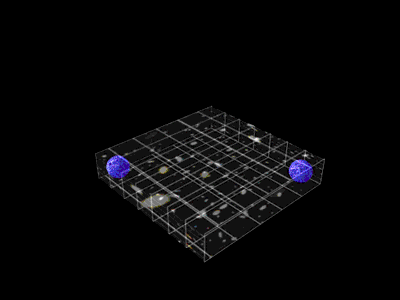 Ansiedad
Expectación
Motivación
Miedo
Emoción
AROUSAL
ACTIVACIÓN
T.C.U:
EJE  ANTERO-POSTERIOR
3 Ejes
Placer
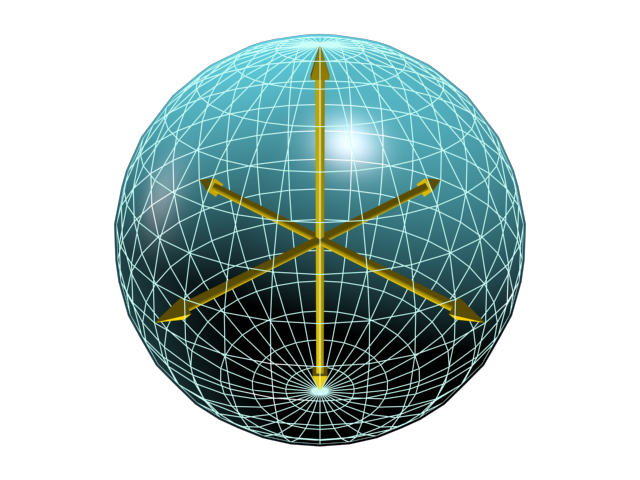 Analógica (re-organización)  Analítica
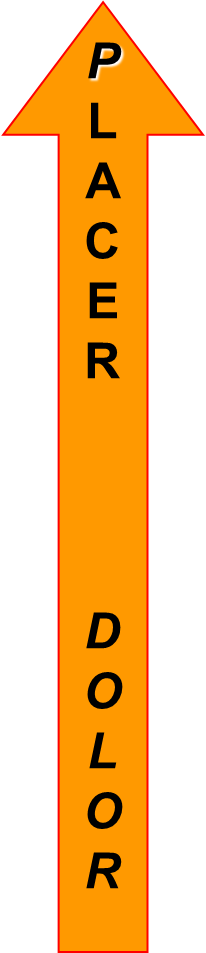 Emoción
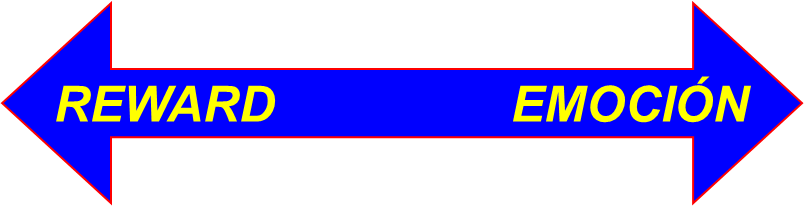 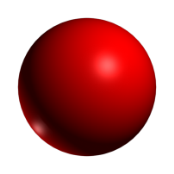 EJE  LATERO-MEDIAL
EJE  DORSO-VENTRAL
Motivación
Dolor
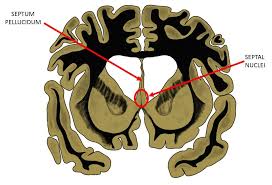 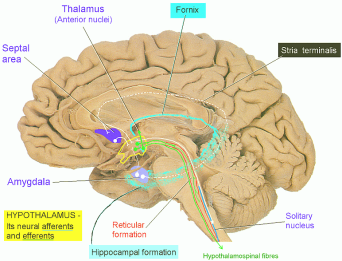 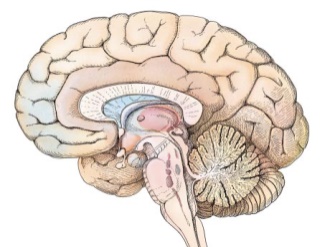 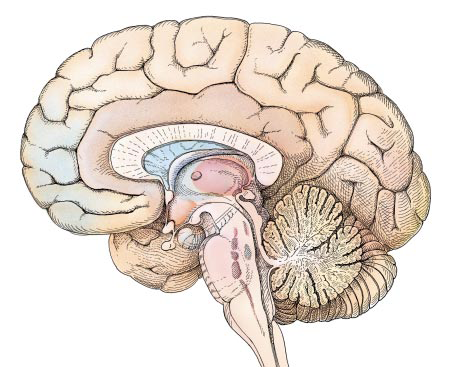 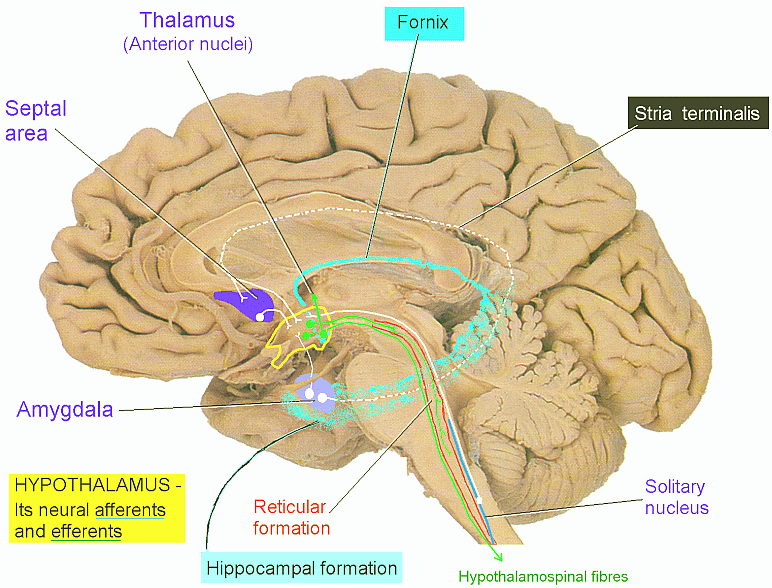 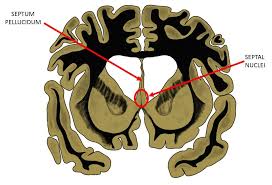 Placer
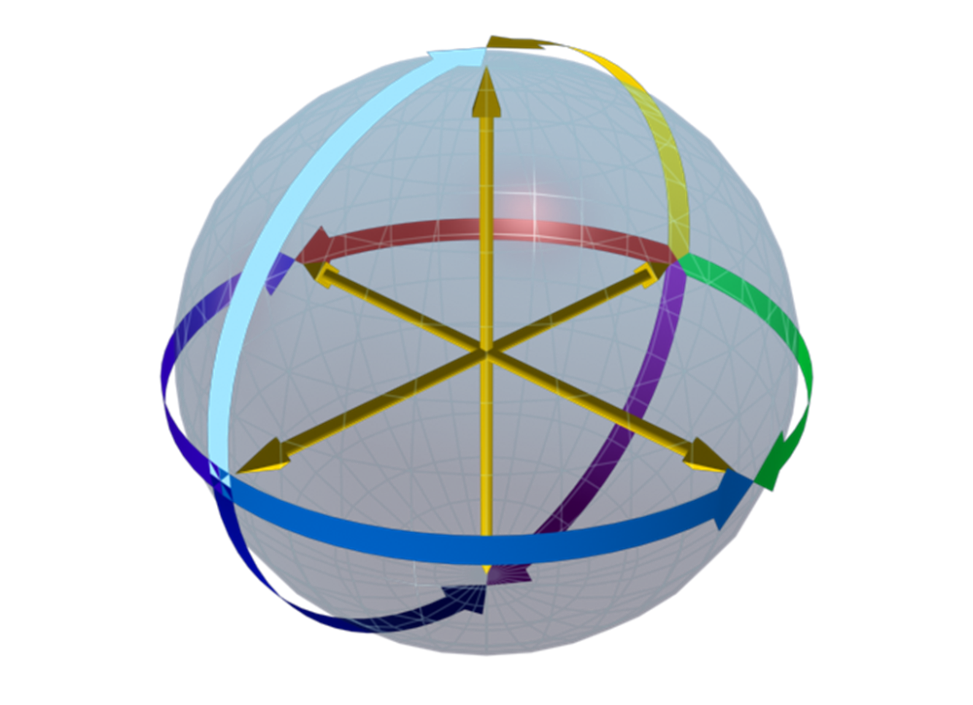 Placer
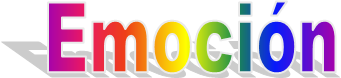 PAG
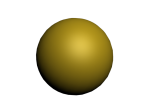 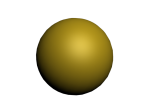 Via Nociceptiva
ATV
Motivación
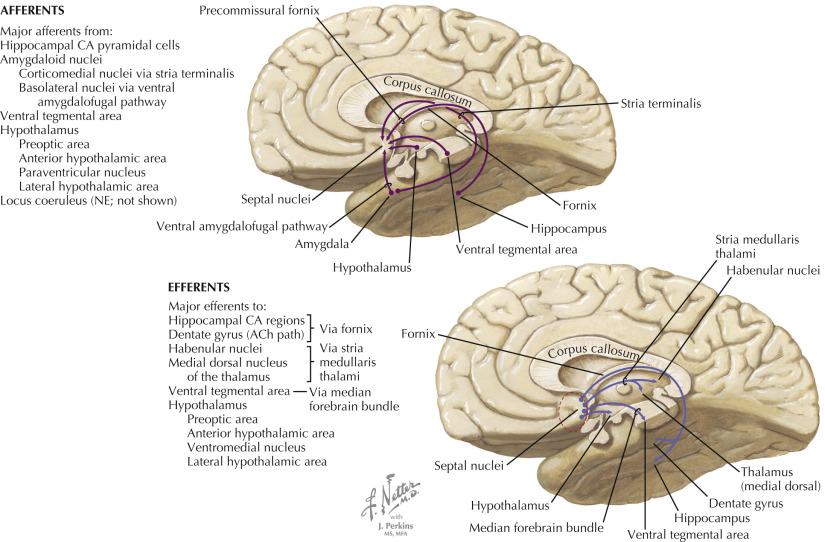 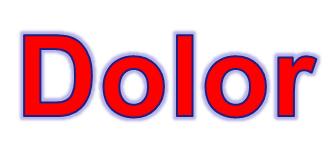 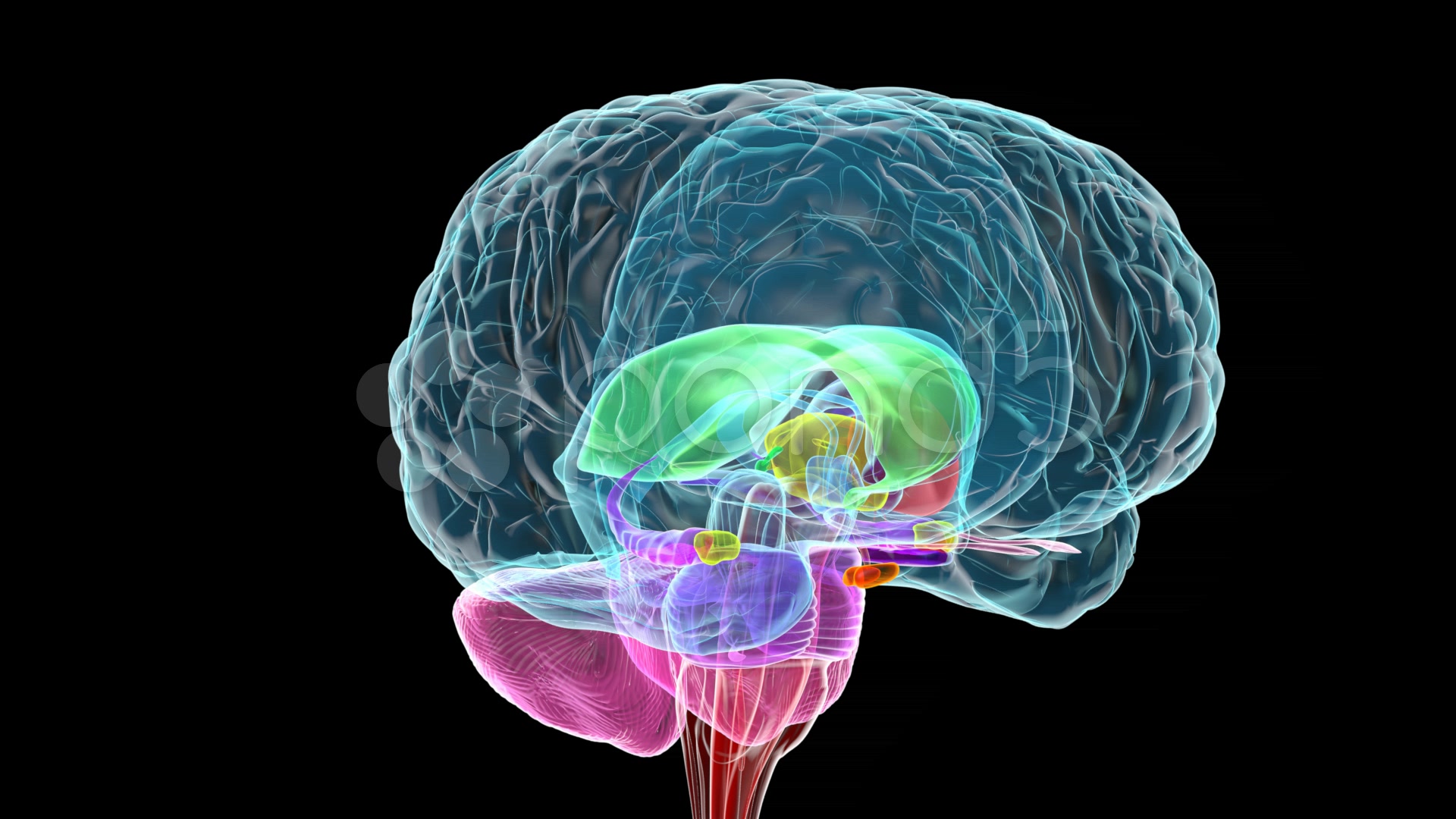 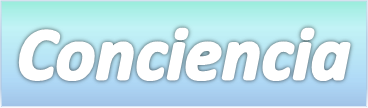 COGNICIÓN
Discriminaciones
Feeling Conciente
Sentimientos
Primarias Básicas
Emoción
Motivación
DESEO
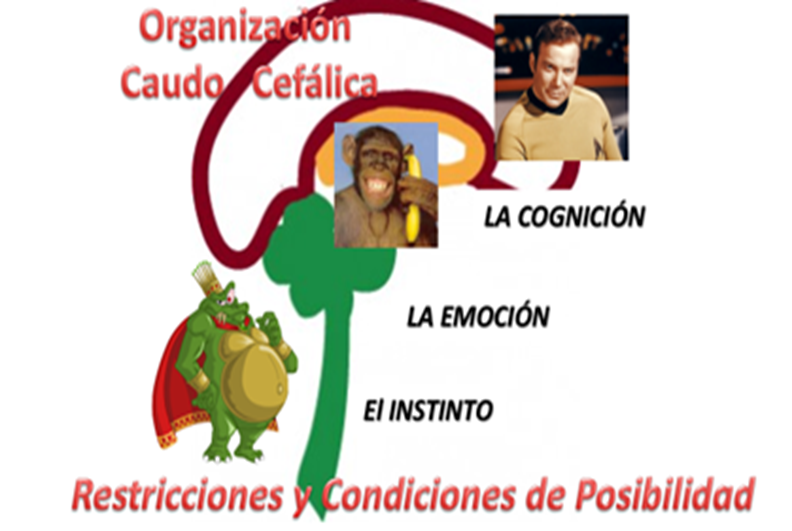 AROUSAL
ACCIÓN
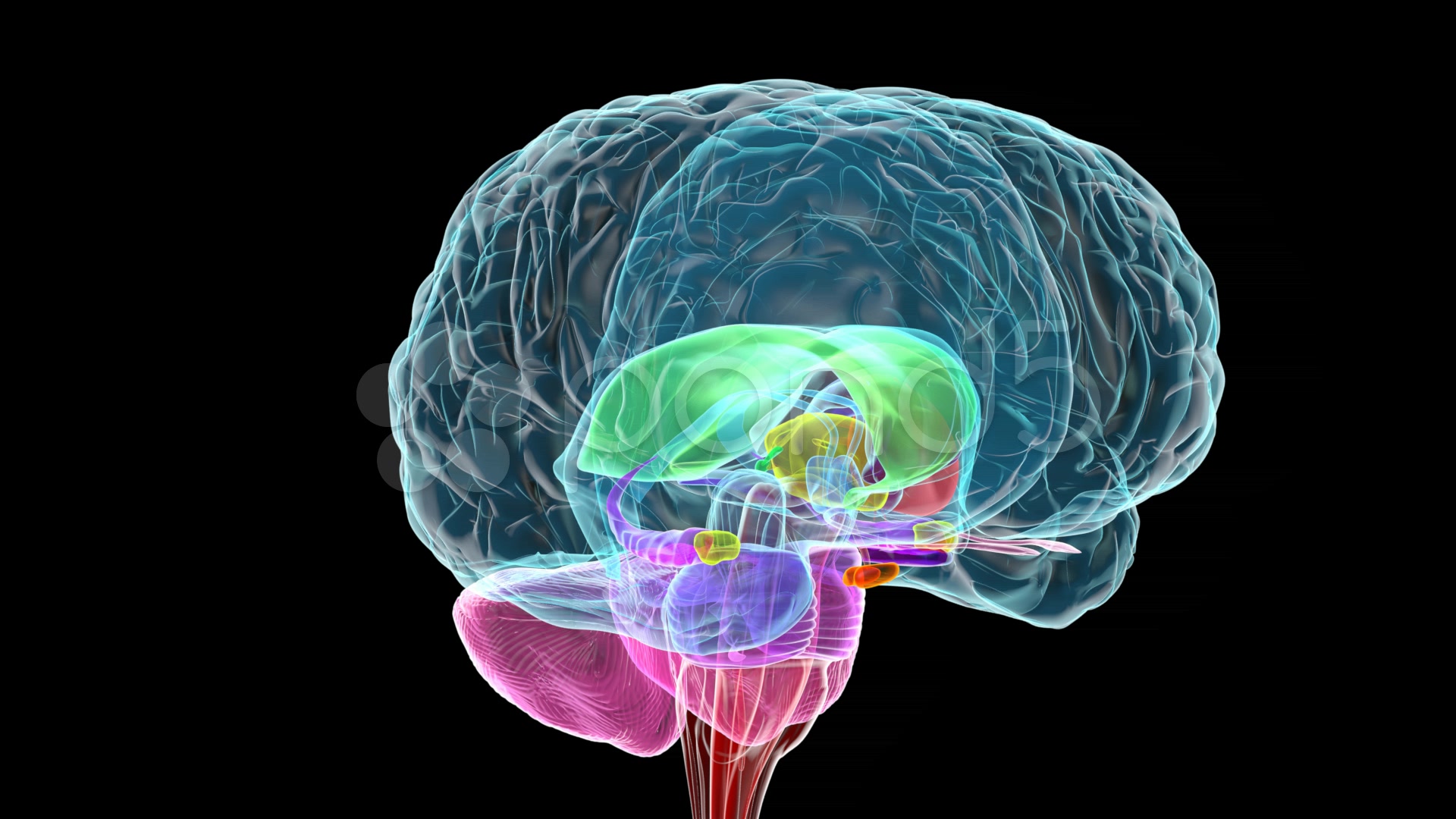 Conciencia
Preocupaciones, creencias, rumiaciones, delirios, ansias de felicidad, etc
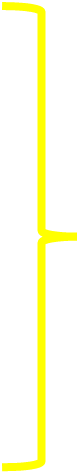 PROCESOS TERCIARIOS
Corticales  P. Frontales Mediales
Awareness Ejecutivo. Voluntad.
“ Intenciones - PARA un - acto ”
COGNICIÓN
Emociones Homeostáticas Básicas
Interoceptores y Exteroceptores sensoriales
Condicionamientos: Clásicos, Operante e Instrumental y Hábitos
Inconciencia
PROCESOS SECUNDARIOS
Límbicos y Gang. de la Base
Aprendizaje Emocional
Intenciones – DE – acción”
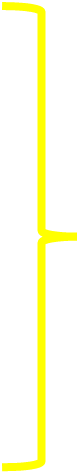 Emoción
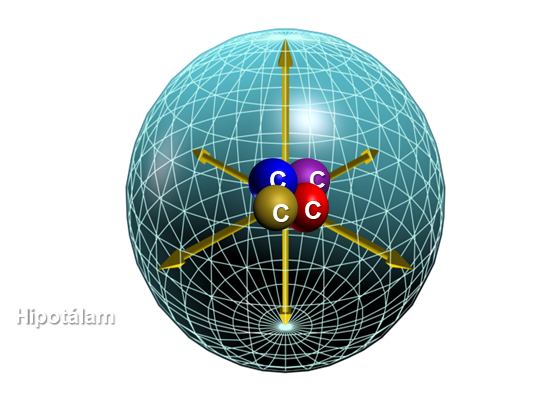 Motivación
PROCESOS PRIMARIOS
Pre-límbicos Homeostáticos
Básicos y Primordiales
“Intenciones – EN – Acción”
AROUSAL
ACCIÓN
Matriz   RDoC
Unidades de Análisis
Dominios
N.I.M.H.
Genes   Moléculas   Células   Circuitos   Fisiología  Conducta   Autoreportes  Paradigmas
ACCIÓN INTRINSECA
SOCIALIZACIÓN
S. Valencias +
MOTIVACIÓN
EMOCIÓN
Aproximación (Motivación)
Respuesta inicial a la motivación
Respuesta sostenida a la motivac.
Aprendizaje y Hábito
S. Valencias -
Amenaza activa (miedo)
Amenaza potencial (ansiedad)
Pérdida (tristeza)
Frustración (non reward)
S. Arousal
Arousal y regulación
Estado de descanso
S. Cognitivos
Atención
Working Memory
Memoria Declarativa
Control  Cognitivo / T de D
T de D
ProcES. Sociales
Apego / Separación
Imitación /  T o M
Identificación facial
Dominancia Social
SINDROMES
COGNICIÓN
S. COGNITIVOS
Atención, Ideación, T de Decisiones
Procesos sociales
Sentimiento
Apego y  ToM
S. Valencias  -
Emoción
Amenazas y Pérdidas
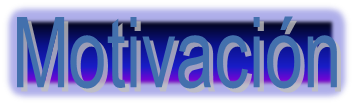 S. Valencias +
Motivación y Aprendizaje
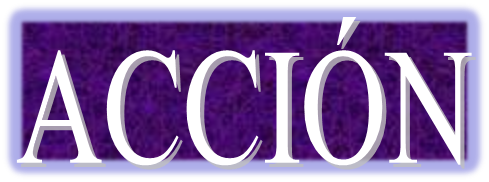 S. Arousal
Activación y Reposo  (DMN)
AUTO CONCIENCIA
El   NEURODESARROLLO
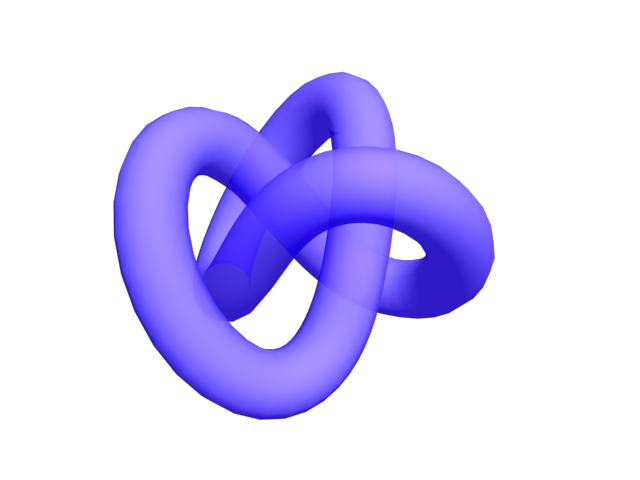 EMPATÍA
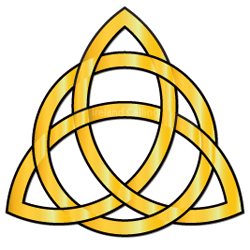 T o M
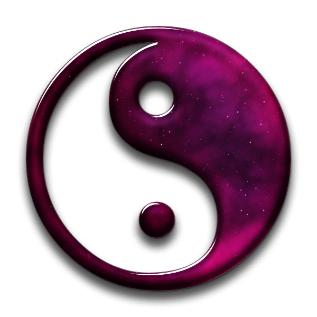 JUEGO
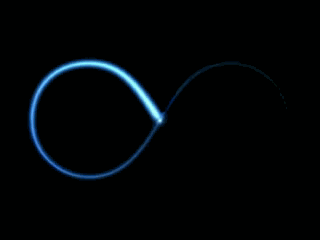 APEGO
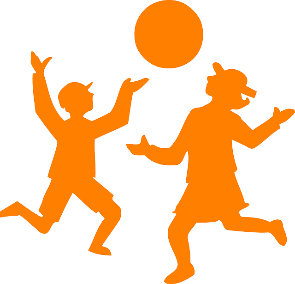 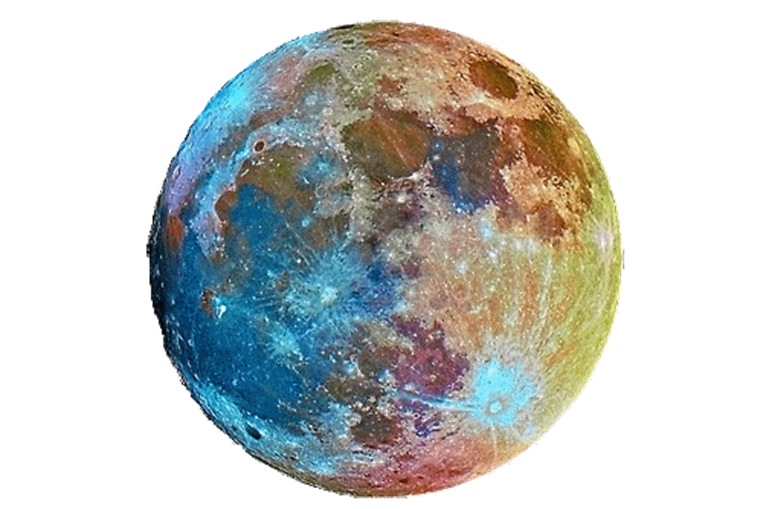 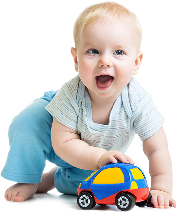 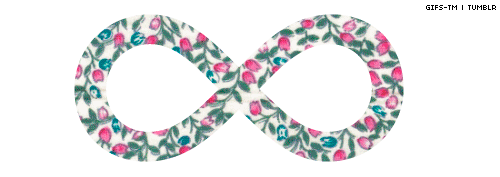 G. Brarda 2000
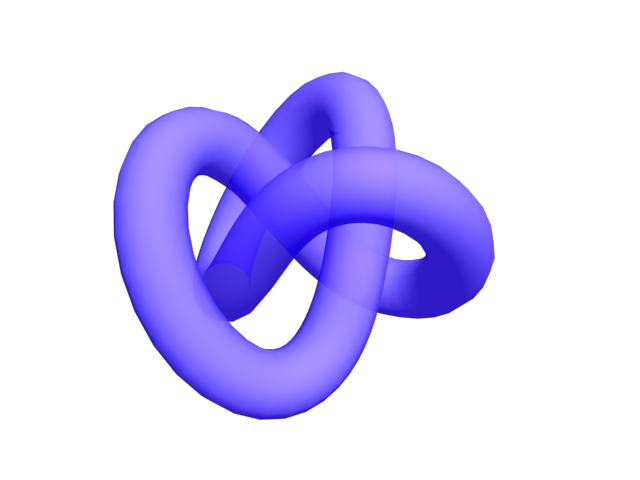 Reflexión Analítica. Metacognición. Planificación. Toma  de Decisiones
AUTO-CONCIENCIA
Respeto Mútuo - Compasión 
      Cooperación - Solidaridad
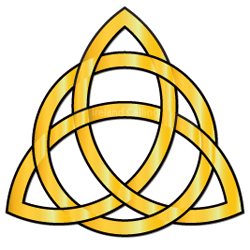 EMPATÍA
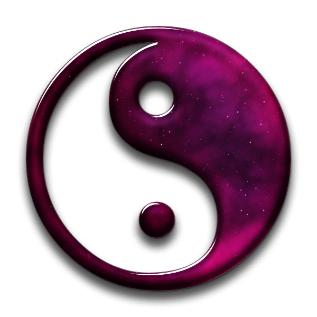 Mentalización
NEURODESARROLLO
T o M
Intencionalidad
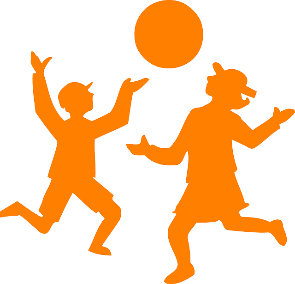 Recompensas y Emociones
JUEGO
Motivación y Modulación Afectiva
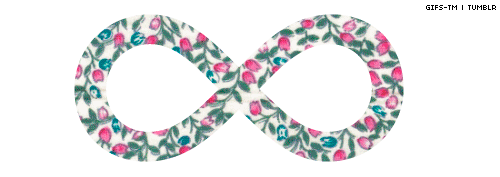 APEGO
Cuidado y Conección Integrada
G. Brarda 2012
Apego Seguro
Apego Inseguro
A. desorganizado
Pérdida
Separación
Abandono
Privación
Negligencia
Abuso
NEURODESARROLLO
AUTO CONCIENCIA
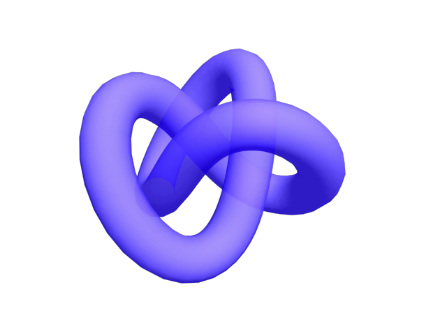 Reflexión
EMPATÍA
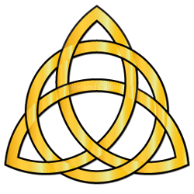 T o M
Cooperación
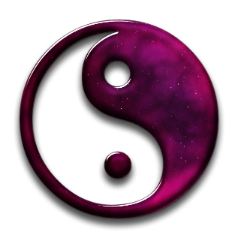 JUEGO
Compartir
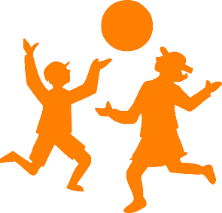 APEGO
Reglas/Normas
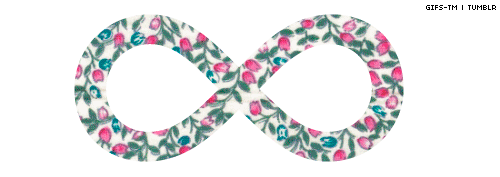 Vínculo/Cuidado
G. Brarda 2000
Funciones Psicoterapéuticas
con la EMOCIONALIDAD
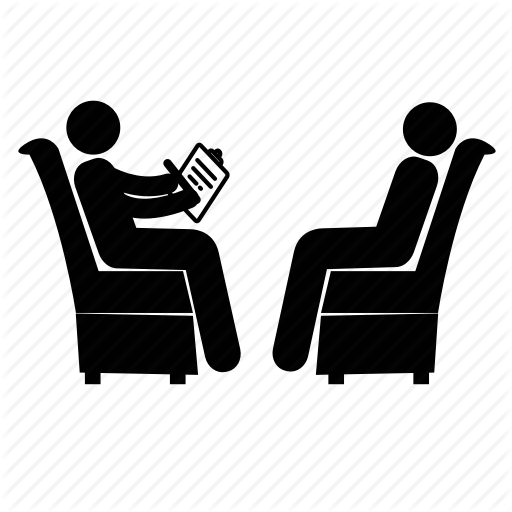 MODULACIÓN
AUTO CONCIENCIA
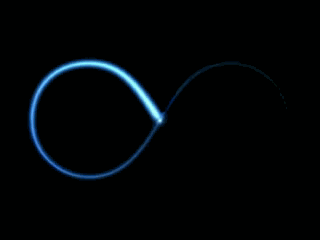 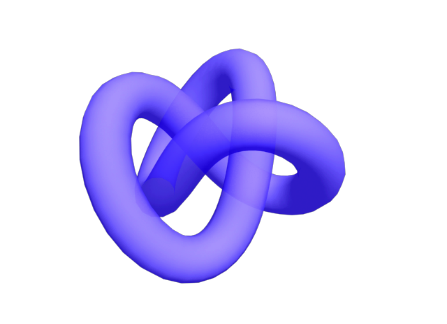 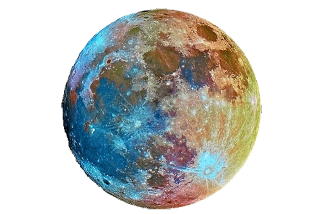 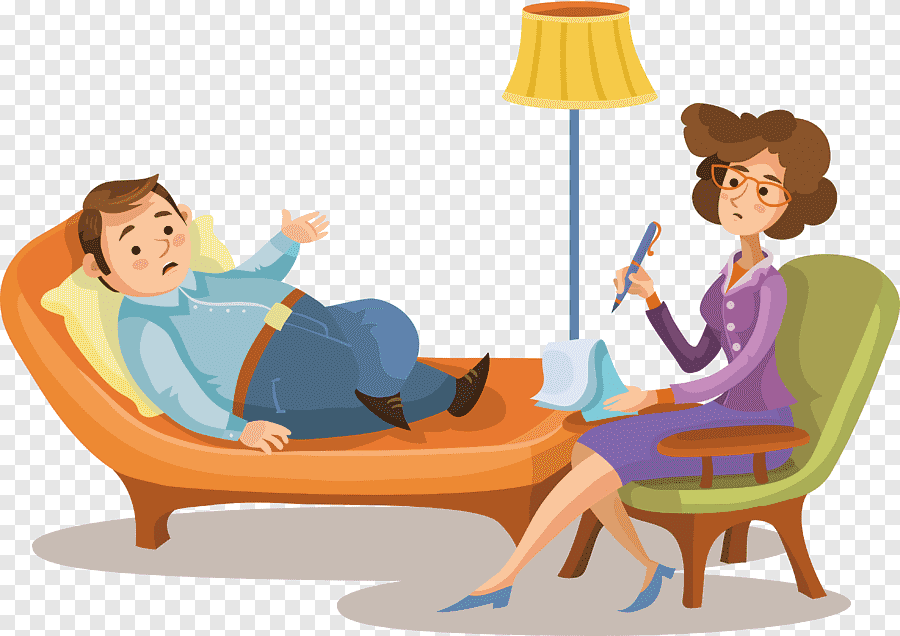 EMPATÍA
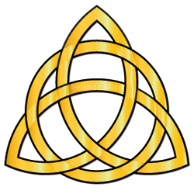 Descentramiento
INTEGRACIÓN
T o M
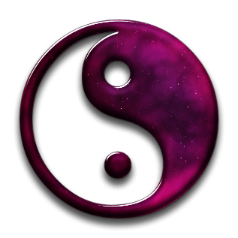 VALIDACIÓN
Downregulation: Rueda Emoc.
JUEGO
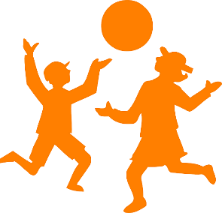 Aceptación y Legitimación
RECONOCIMIENTO
APEGO
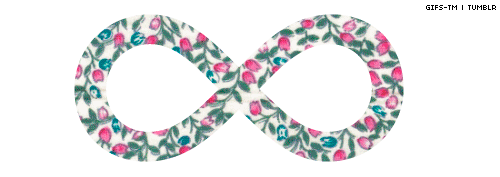 EXPLORACIÓN
Activación, Identificación, Simulación “como si”
Cualidad de los Vínculo: Sintonía, Sincronía y Soothing
CALMA
G. Brarda, 2020.
FASES del DESARROLLO de la VIDA
REFLEXION
COOPERACION
Aceptación de DIVERSIDAD
AUTO CONCIENCIA
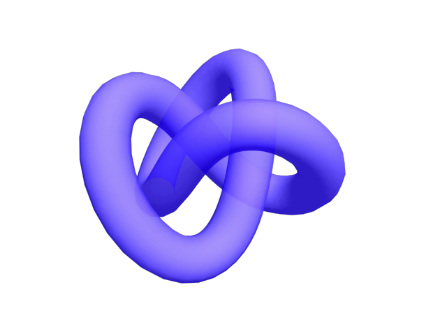 VEJEZ
Reglas MORALES
EMPATÍA
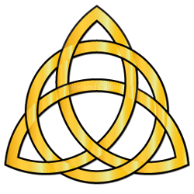 ADULTEZ
VINCULOS
T o M
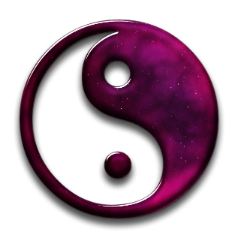 ADOLESCENCIA
JUEGO
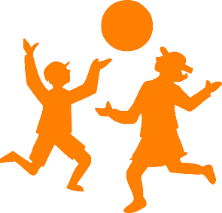 2 da INFANCIA
APEGO
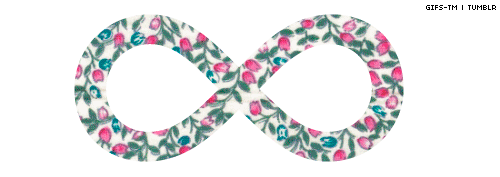 1era INFANCIA
G. Brarda 2000